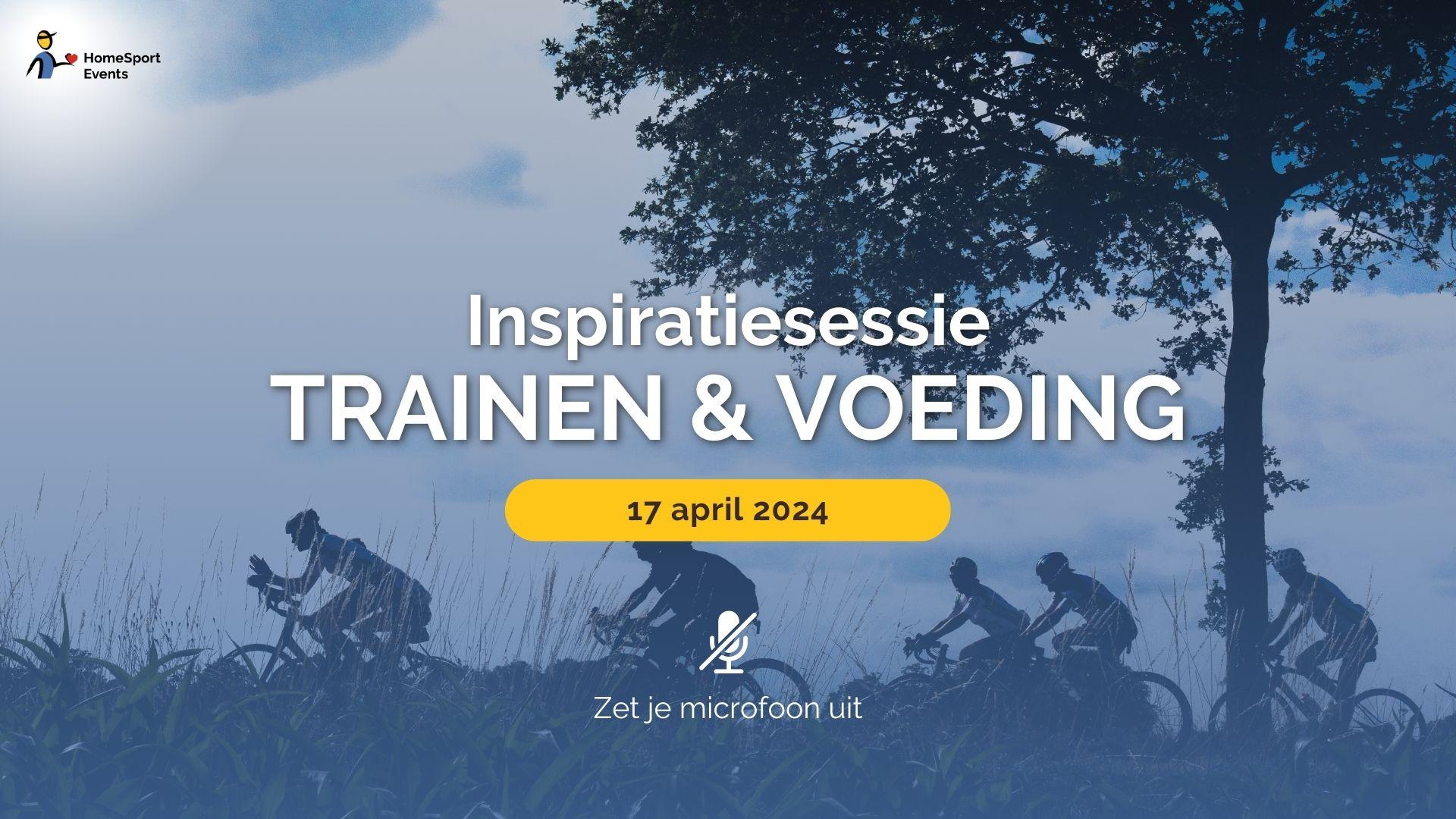 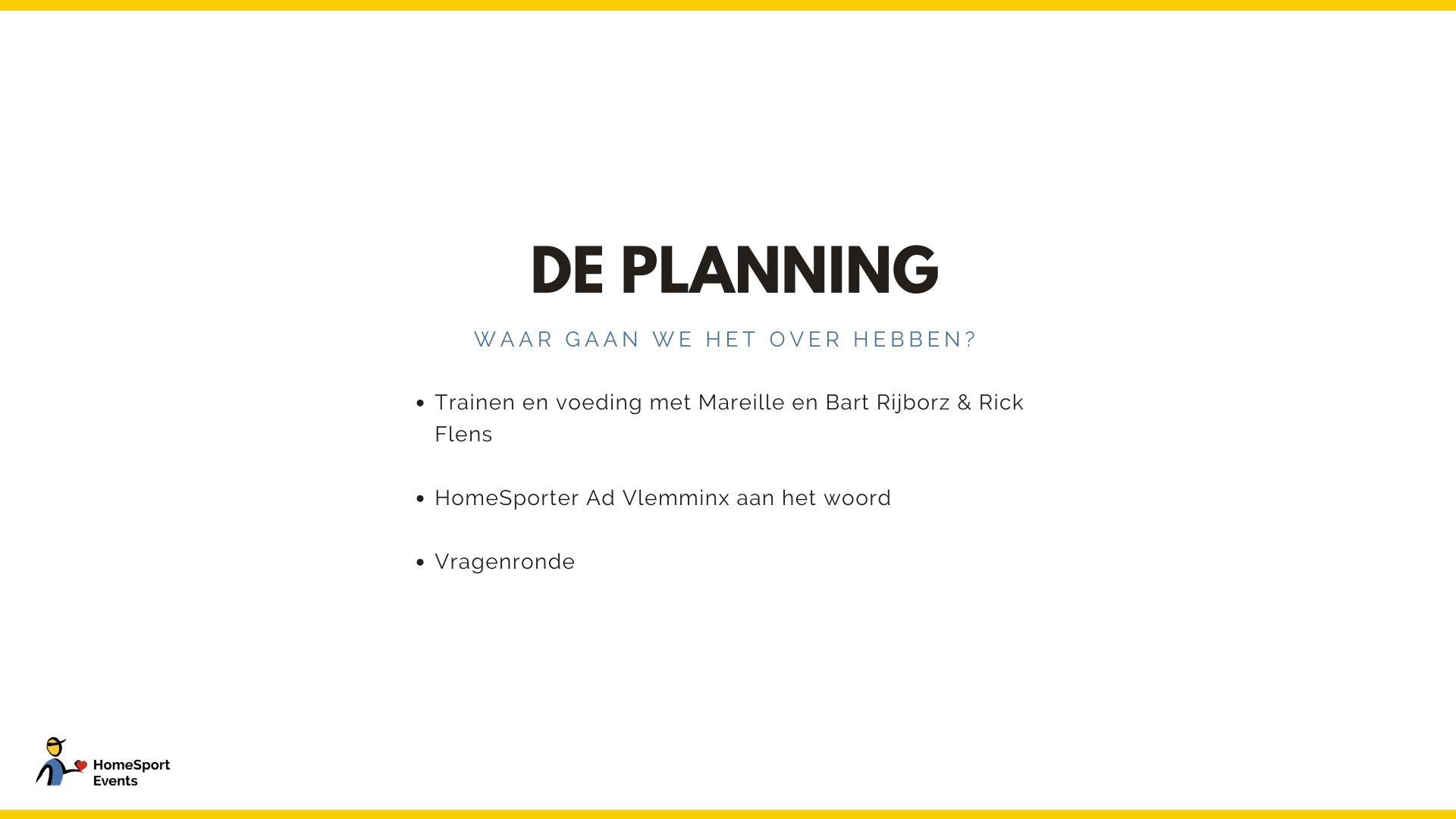 TRAINING & VOEDING …is onlosmakelijk met elkaar verbonden
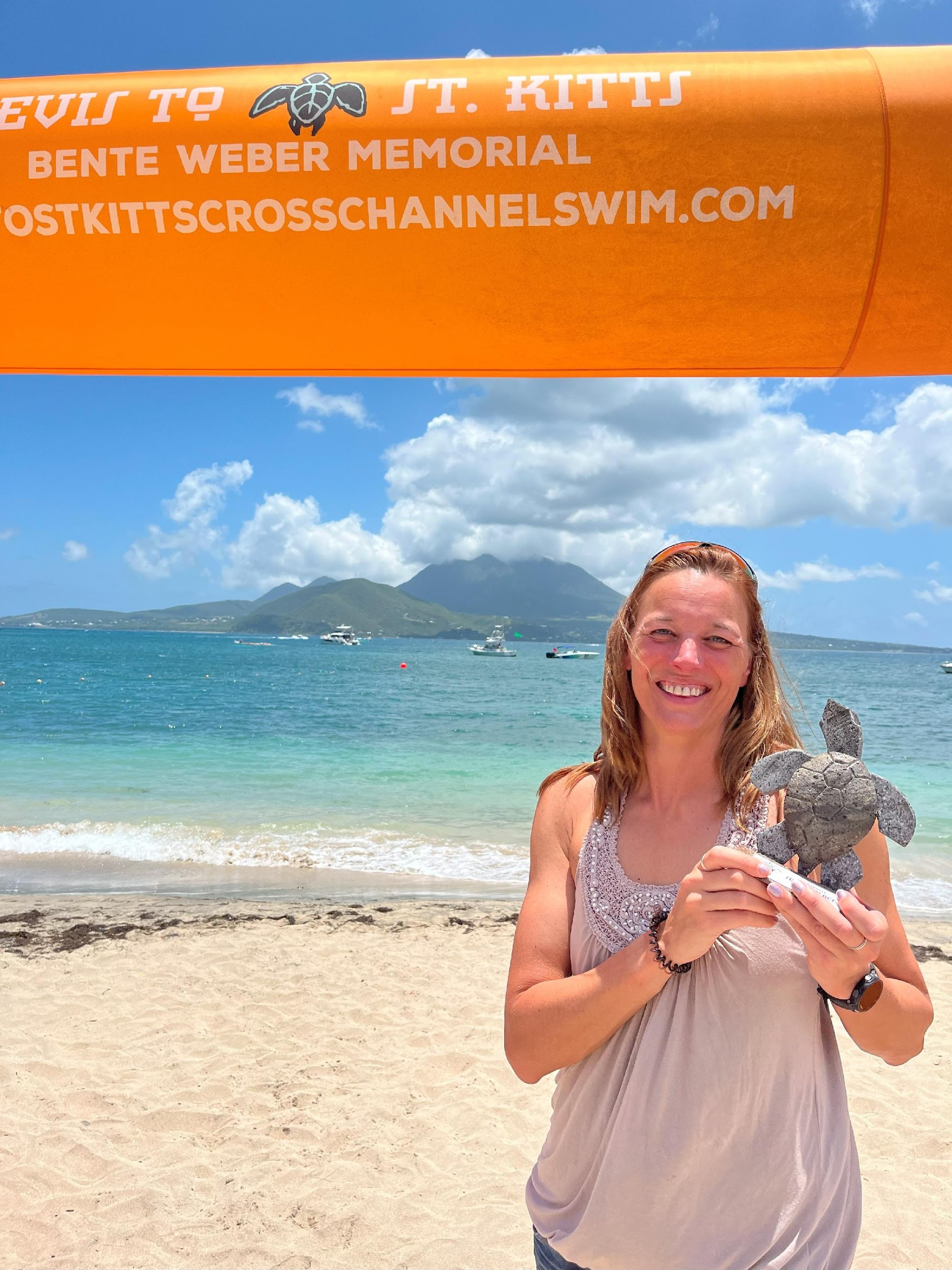 MAREILLE RIJBORZ
Voormalig triatleet, open water-, zeezwem- en triathlontrainer … nu vooral zwemmer!

Nu in de organisatie van HomeSport Events 2024
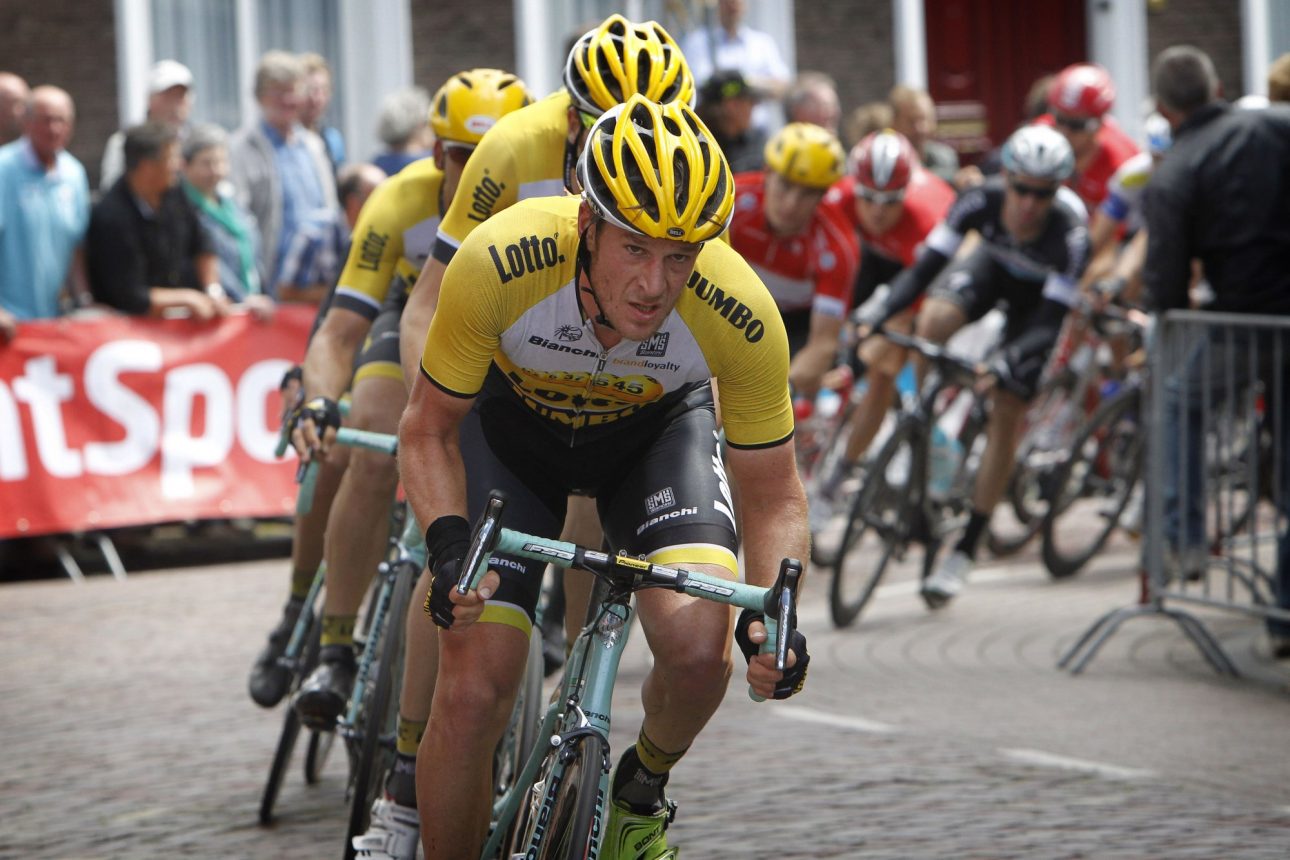 RICK FLENS
Ex prof wielrenner
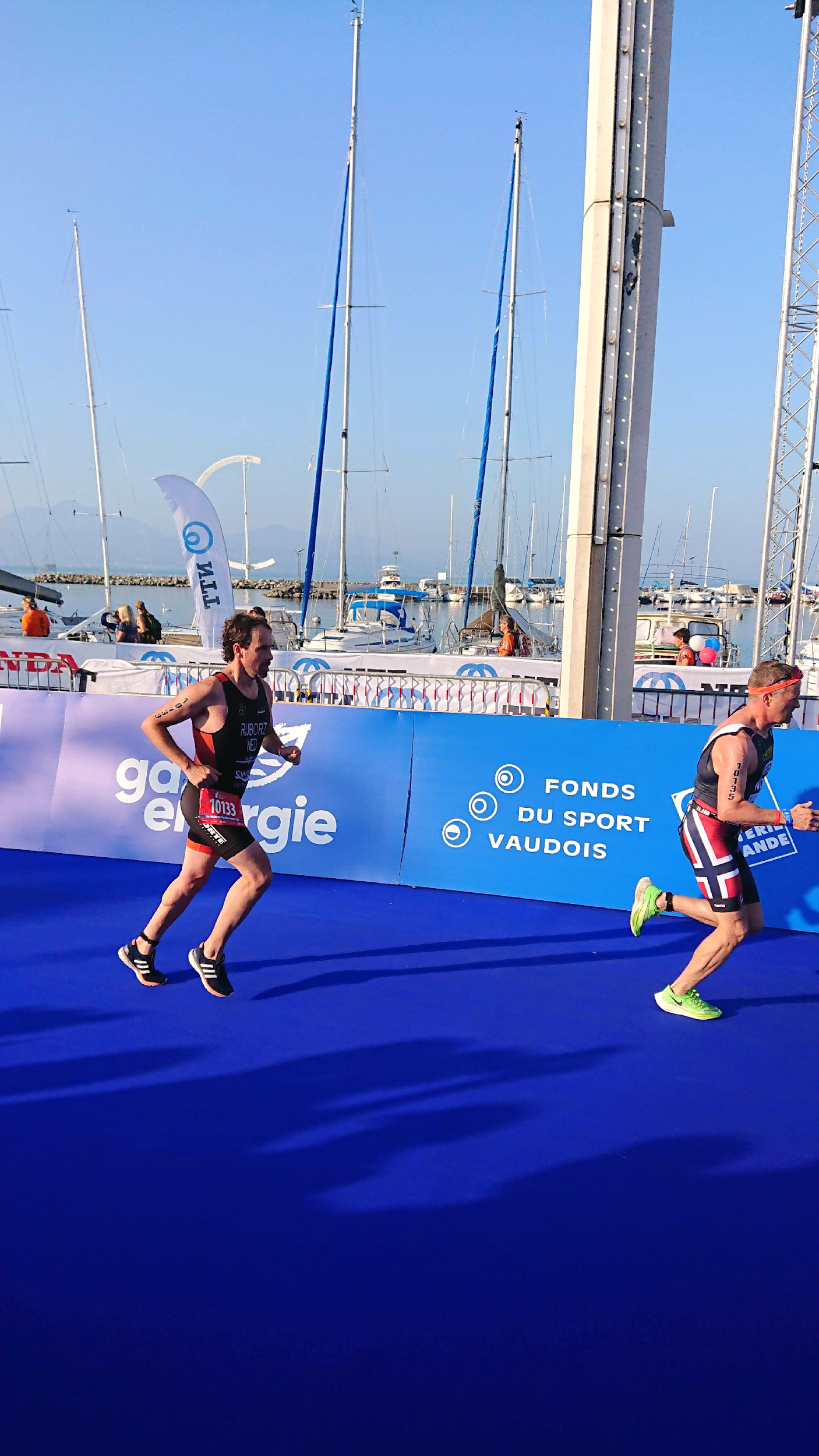 BART RIJBORZ
Triatleet

Triathlon trainer
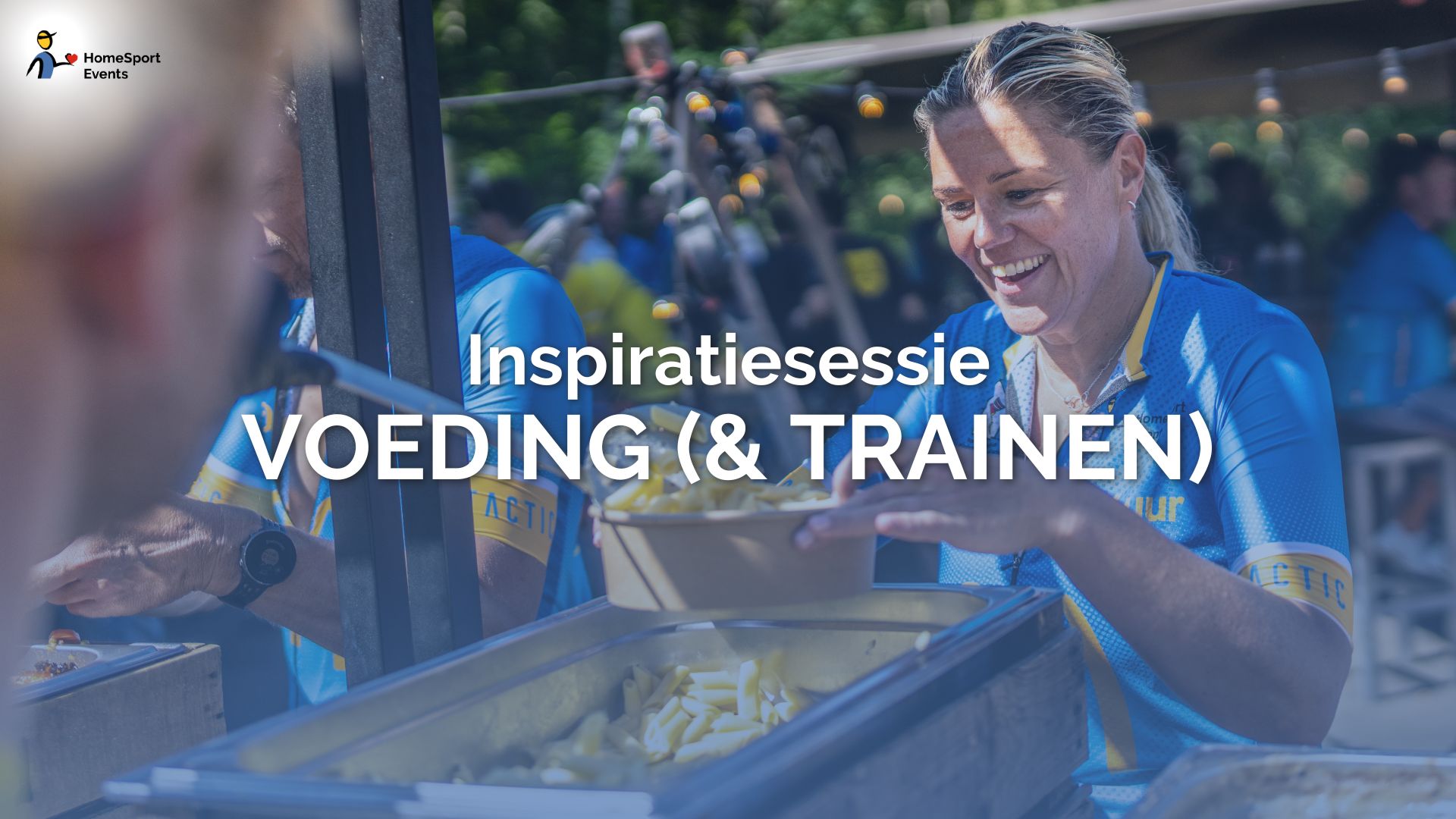 VOEDING (& TRAINING)
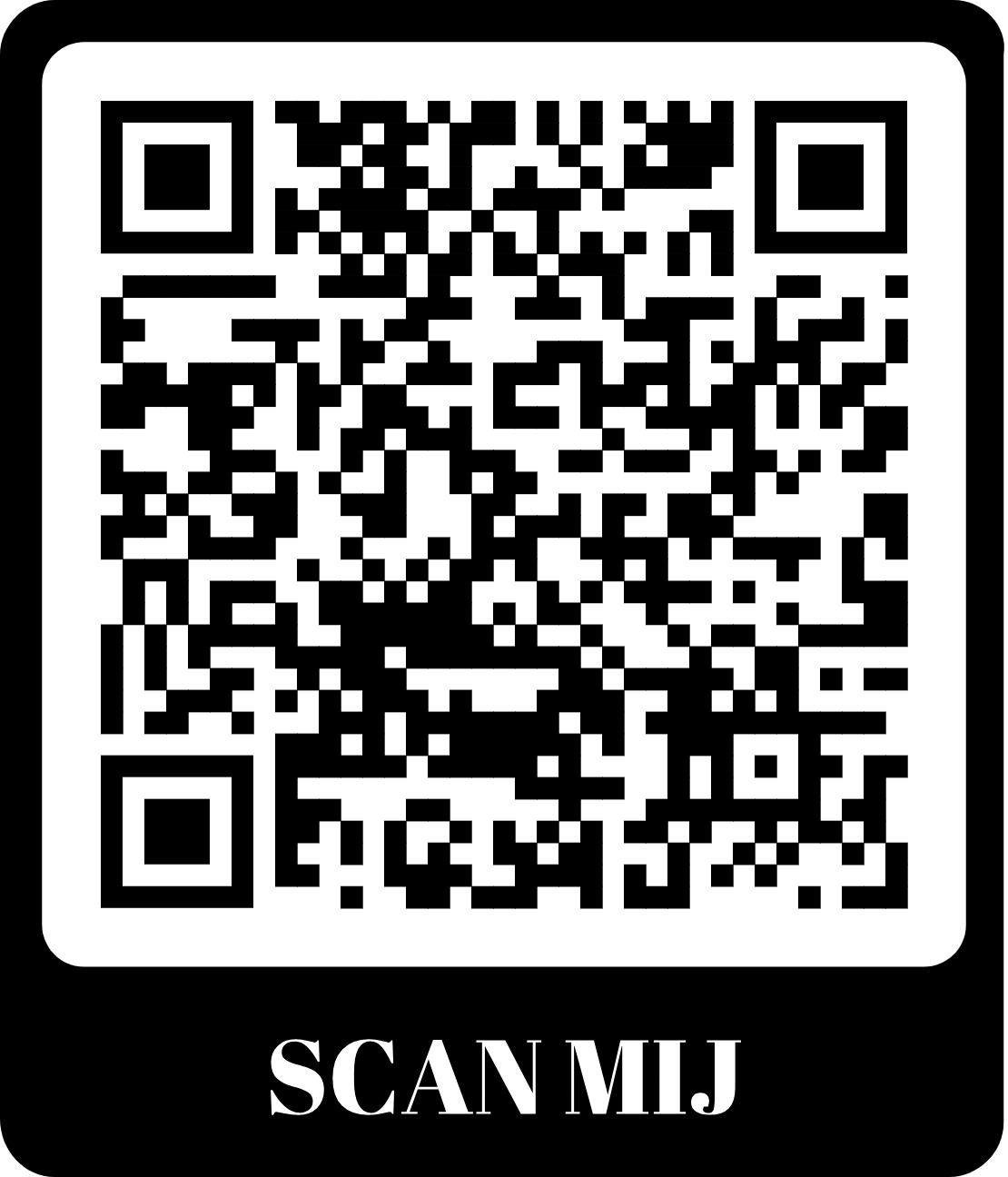 Handige docs HSE website

Presentatie Voeding van HomeSport Events 2023

Presentatie Pre Event 2024
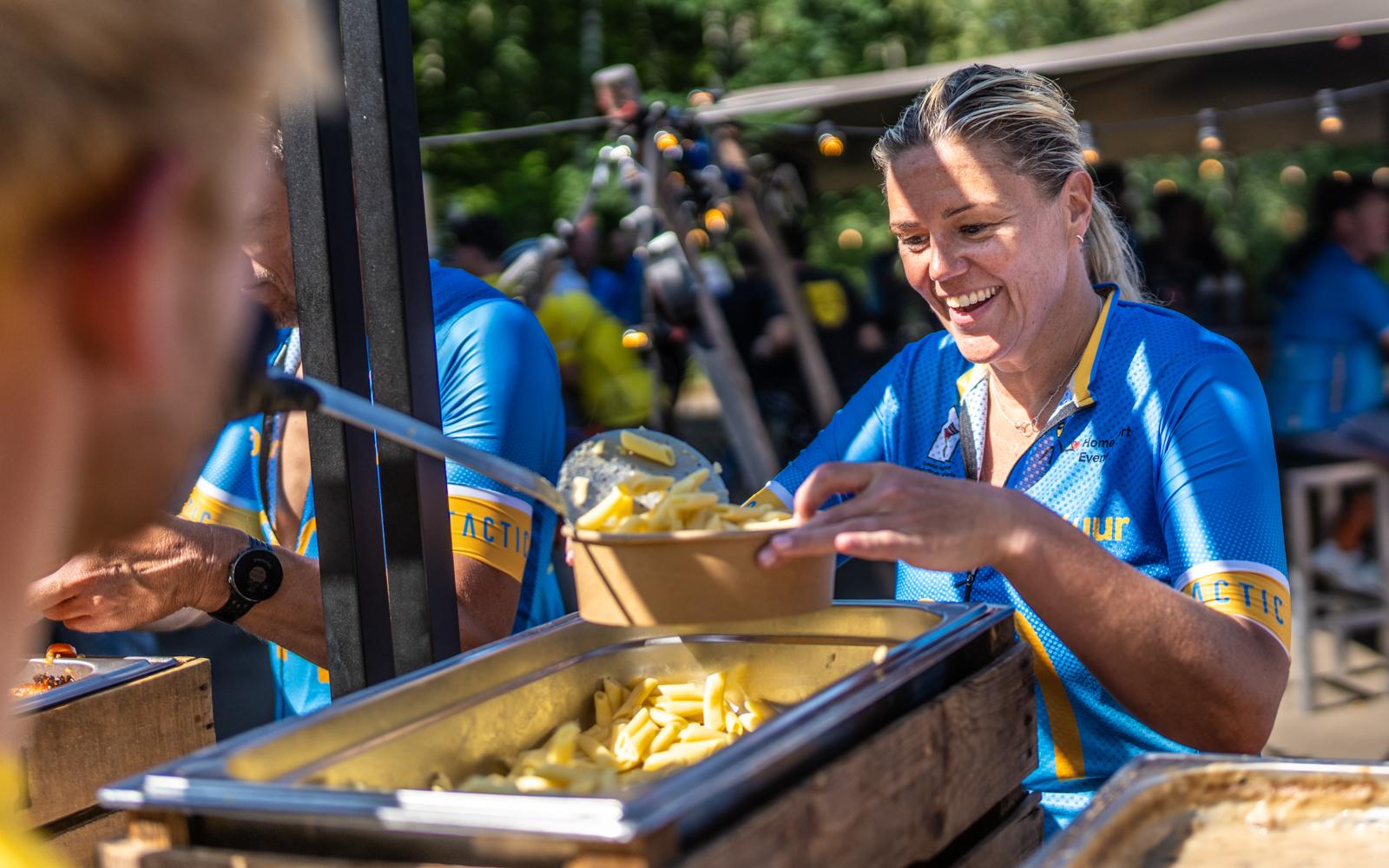 VOEDING ONDERWEG
Start: koffie/thee/zoetigheid + cateringpakket mee
Checkpoint 1: Lichte snack + chips mee
Checkpoint 2: Warme Avondmaal + energierepen meeCheckpoint 3: Soep en broodje + bananen mee
Checkpoint 4: Lichte ontbijtsnack + candybars mee
Checkpoint 5: Ontbijt + zoetigheid mee
Opwachtplaats: Fruit + zoetigheid mee
Finish: Vette hap & bier 😉
VOEDING (& TRAINING)
Liquid eten 

– neem geen biertje, dan sta je echt stil -
VOEDING (& TRAINING)
Lekke benen 

- als je veel zweet, neem dan Sodium/zouttabletten mee -
VOEDING (& TRAINING)
Lekke darmen – probeer je voeding uit van te voren -
VOEDING (& TRAINING)
Geparkeerd staan – blijf continu eten - 

Neem altijd wat kwartjes mee voor je teamgenoten die geparkeerd komen te staan
VOEDING
FOUTJES
TIPS
ADVIES
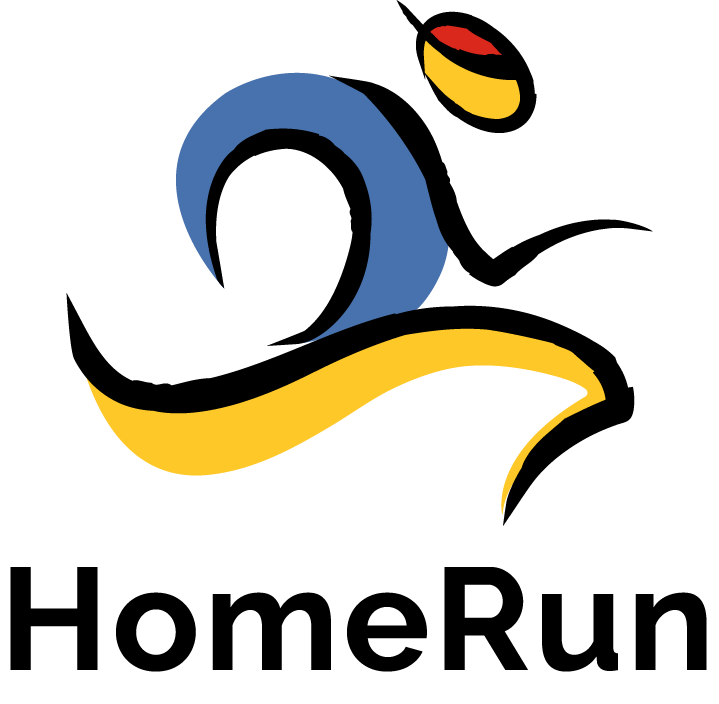 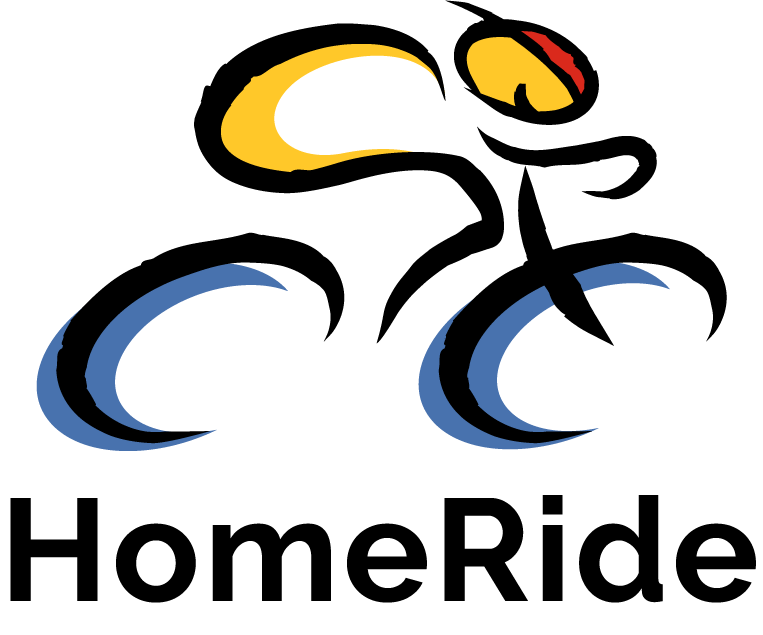 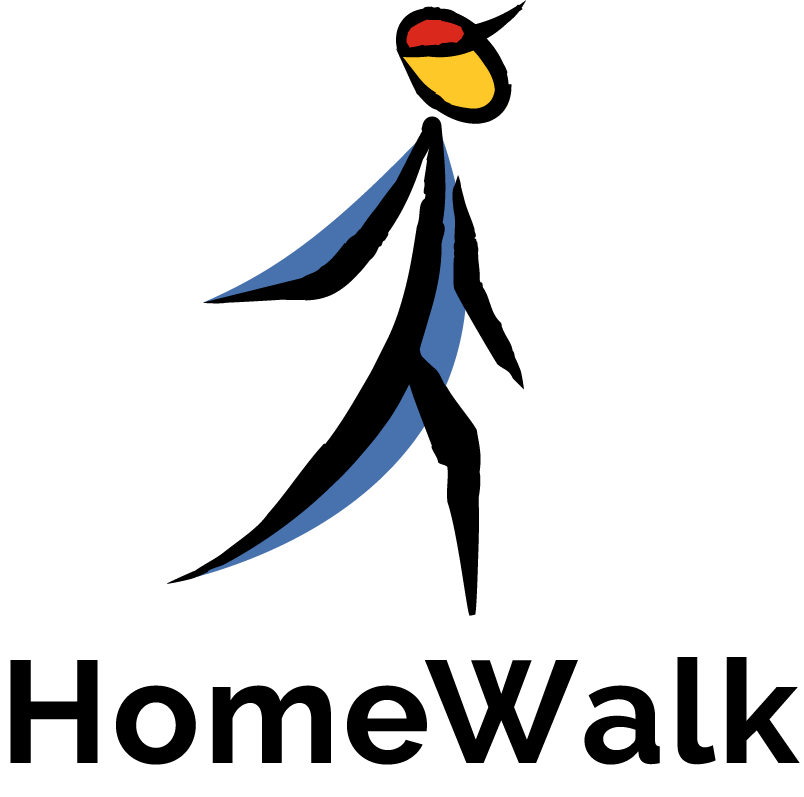 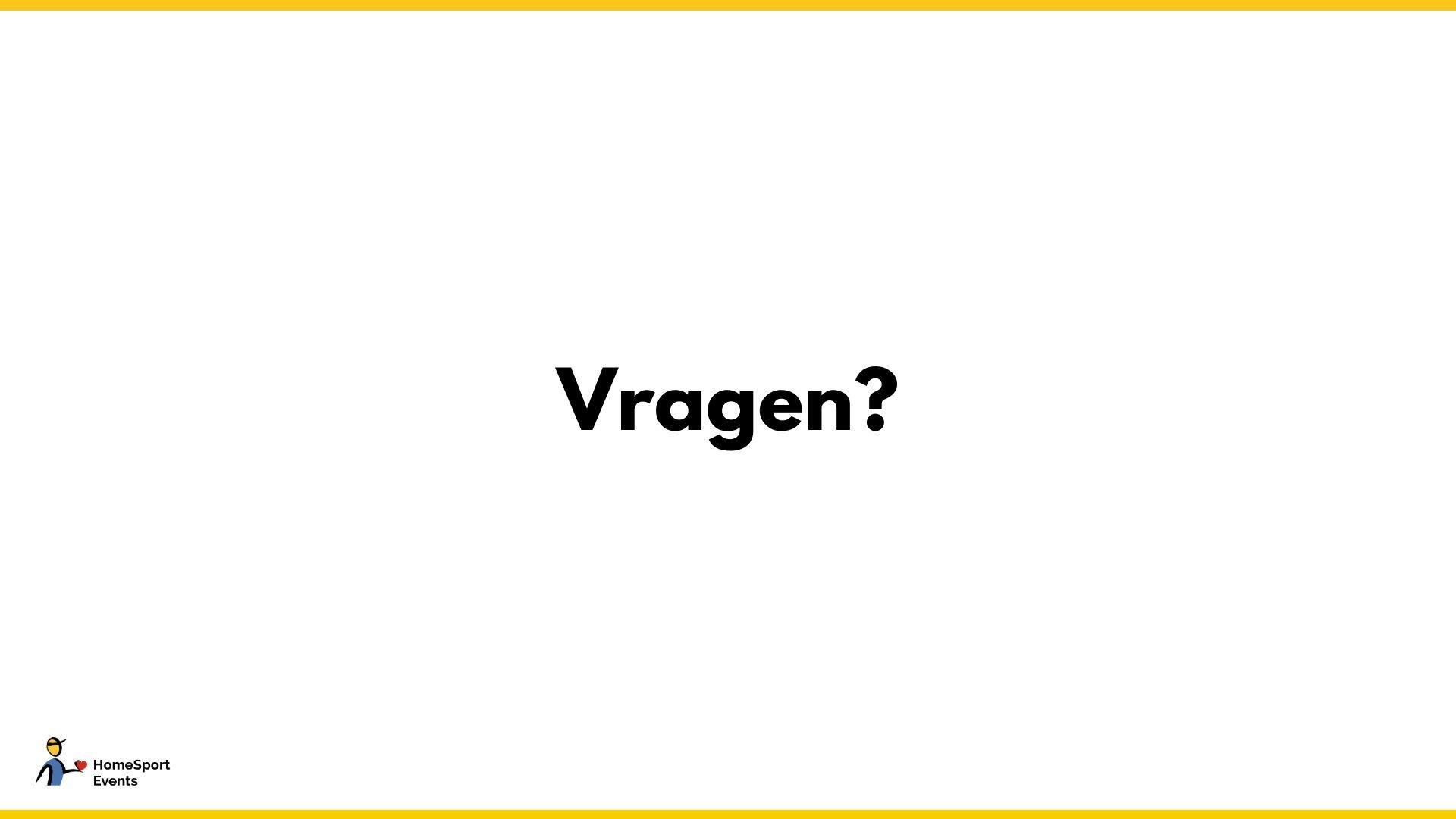 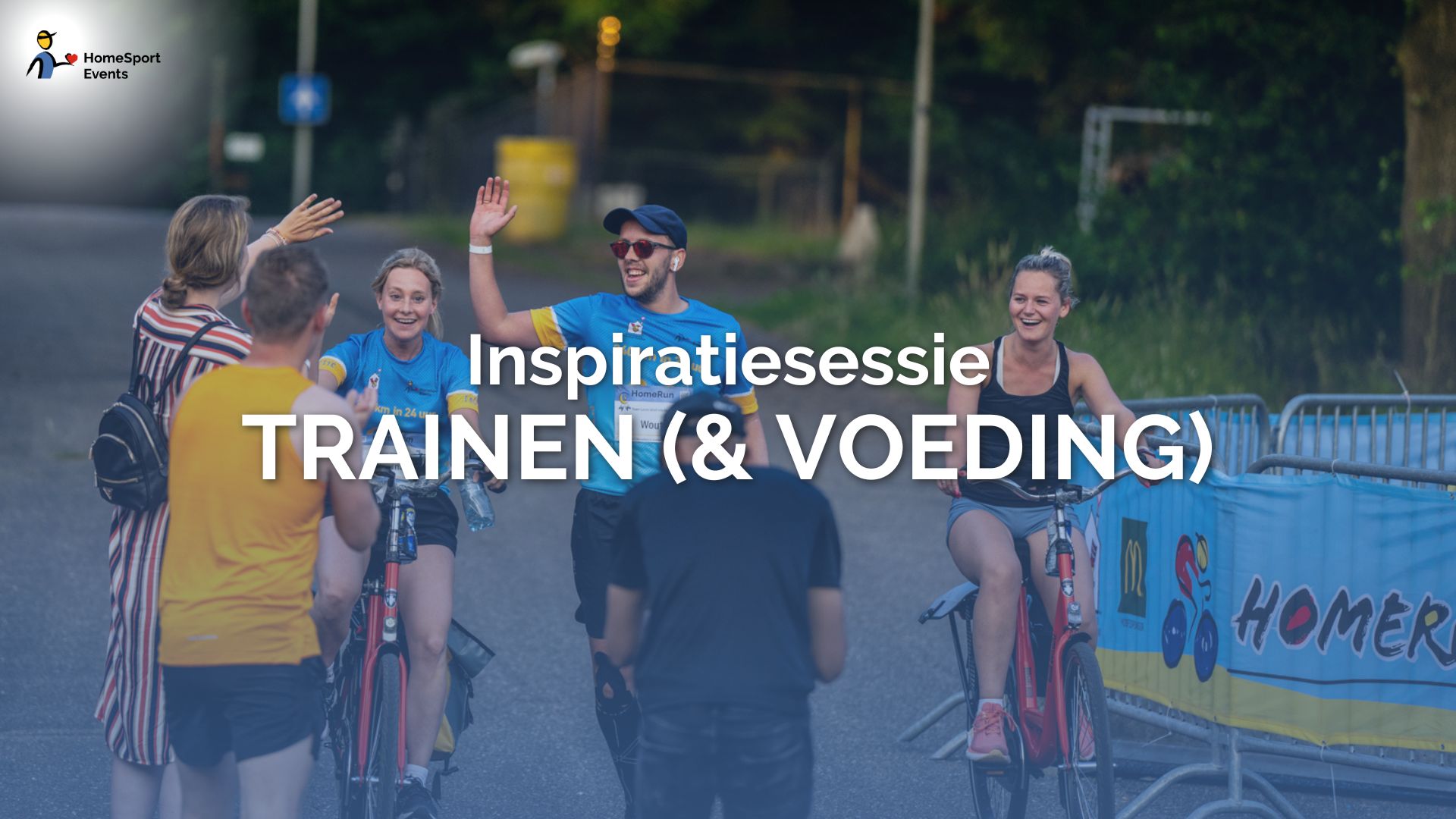 TRAINING
Train je duur én intensiteit, train de nacht, train je voeding, train je herstel, train je materiaal, train je pech
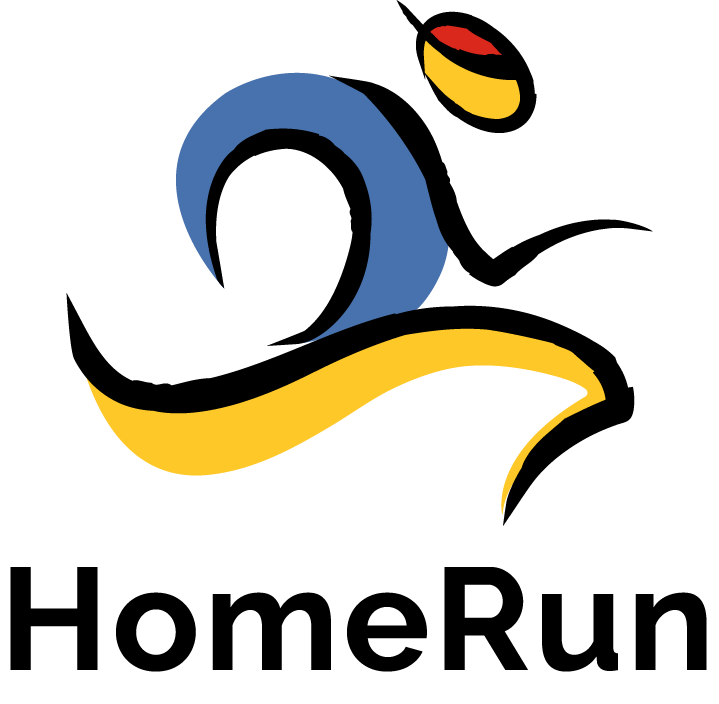 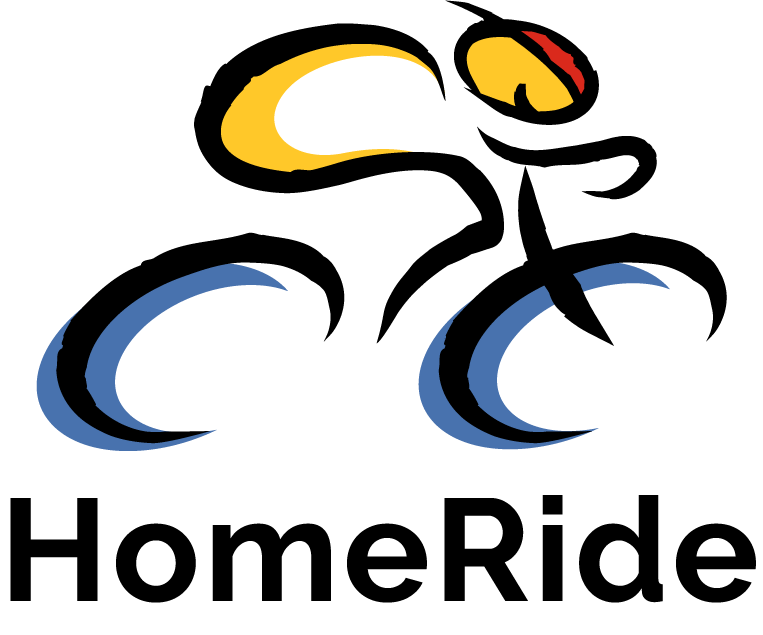 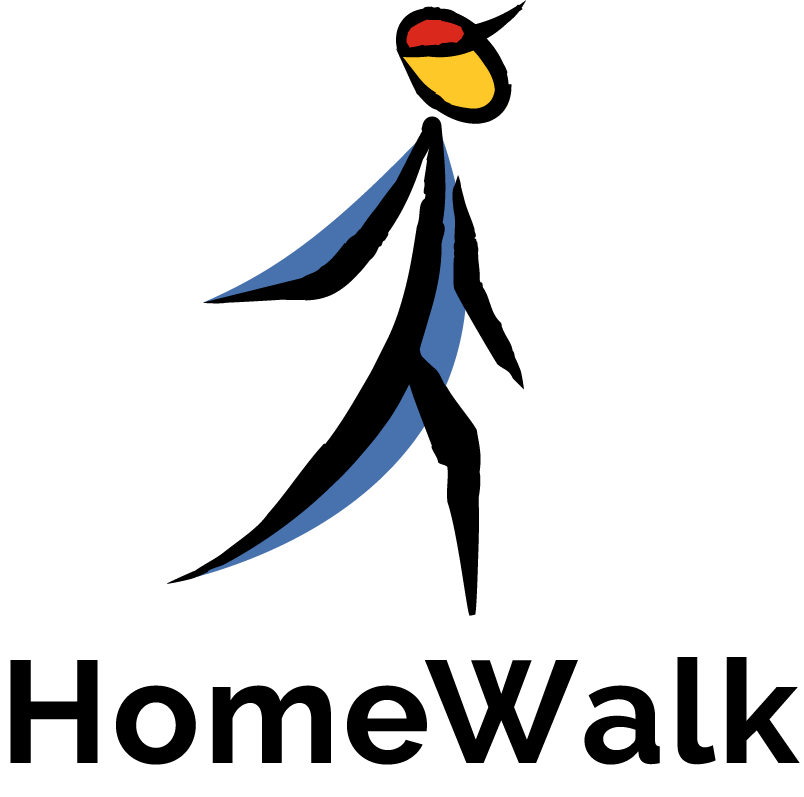 TRAINING
“Train om blessurevrij aan de finish te staan”
1 dag per week = achteruitgang
2 dagen per week = stilstaan
3 dagen per week = vooruitgang
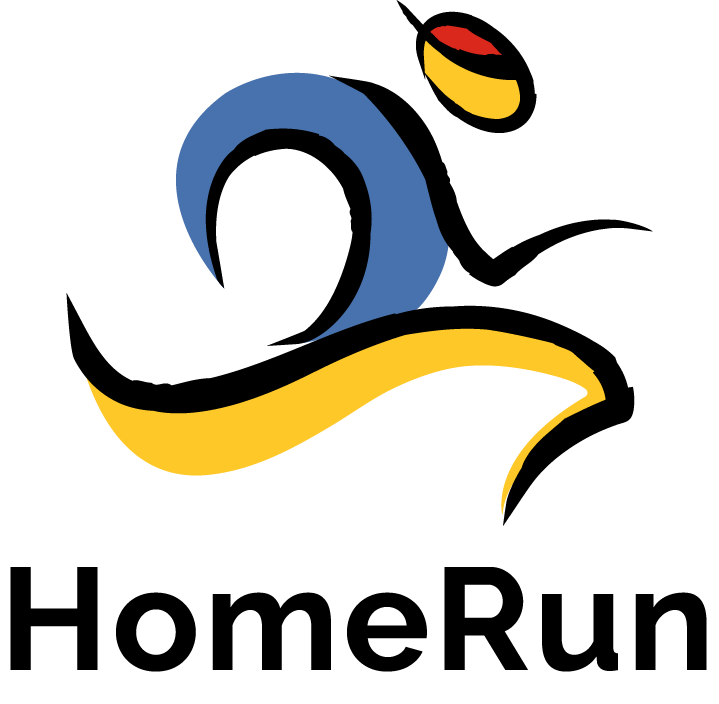 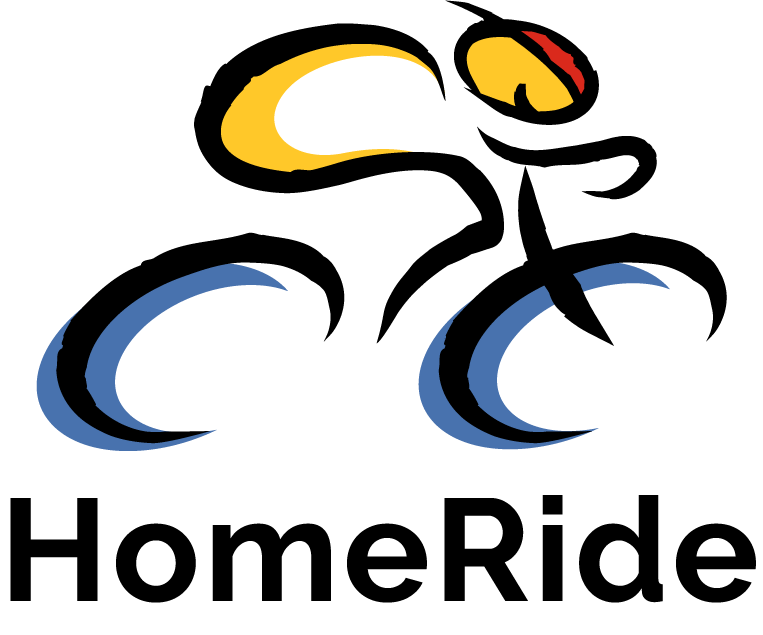 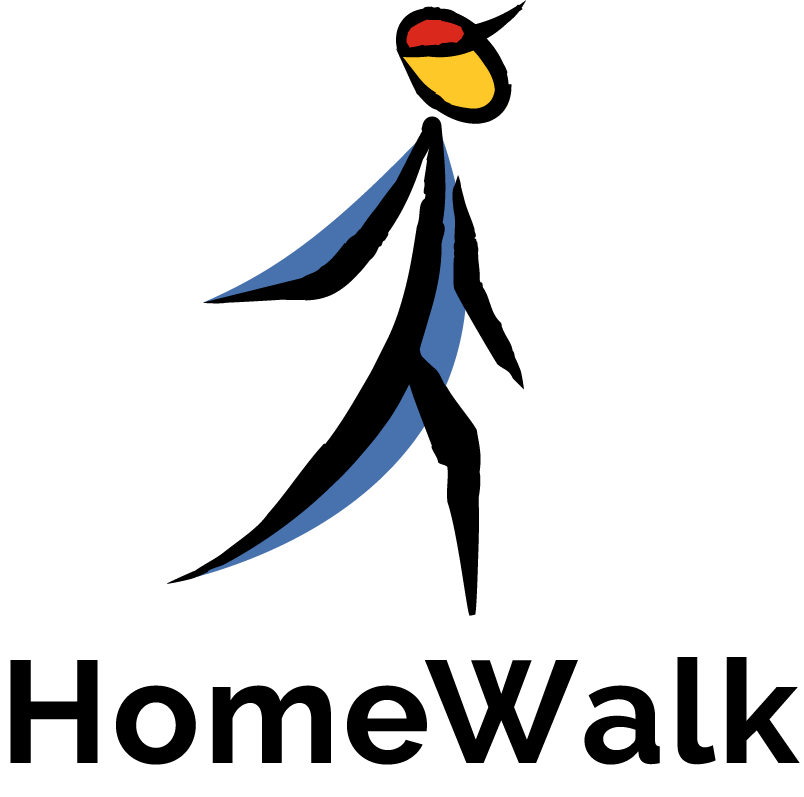 TRAINING
Train je herstel
“Gedoseerde rust roest niet”
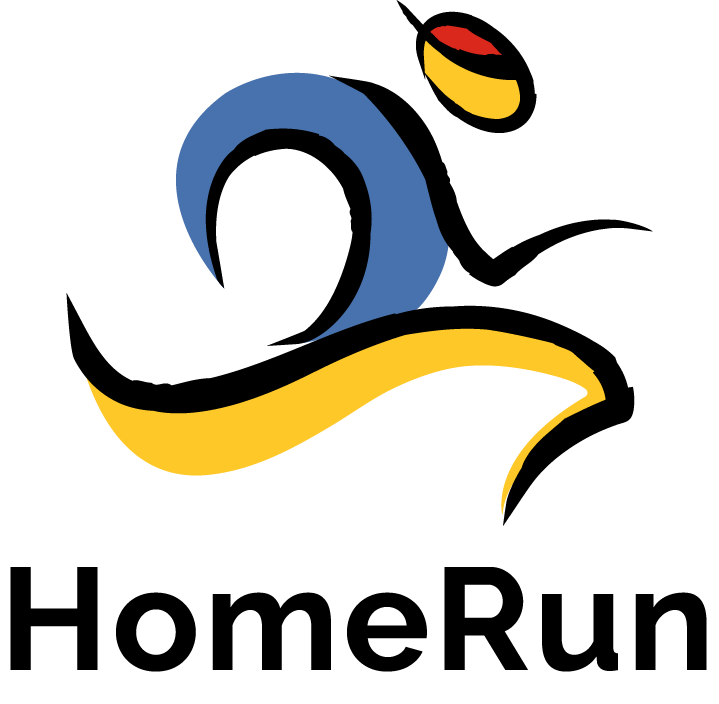 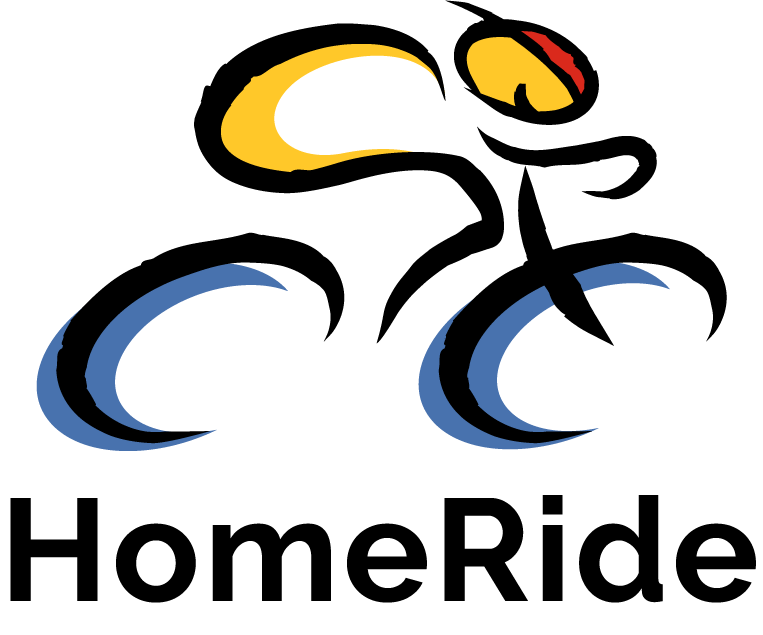 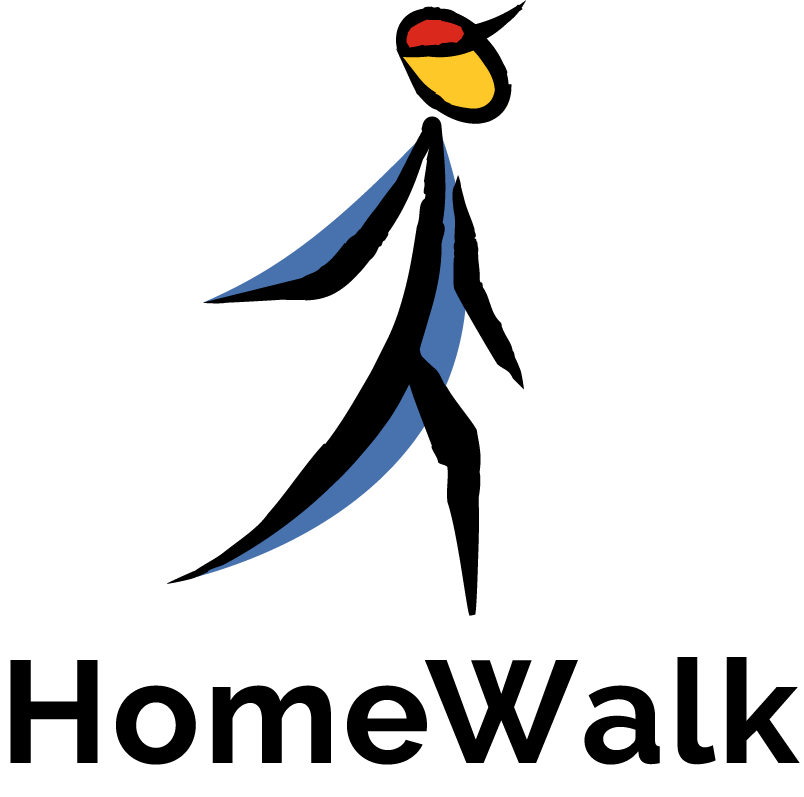 TRAINING
Train met je materiaal 
doe het event met het materiaal dat je gewend bent
ga niet iets nieuws uit proberen met bv je voeding
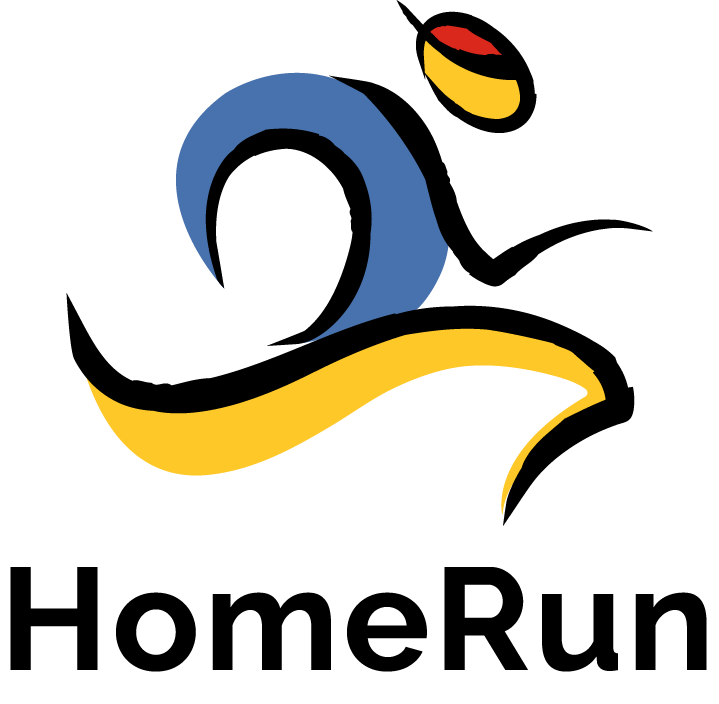 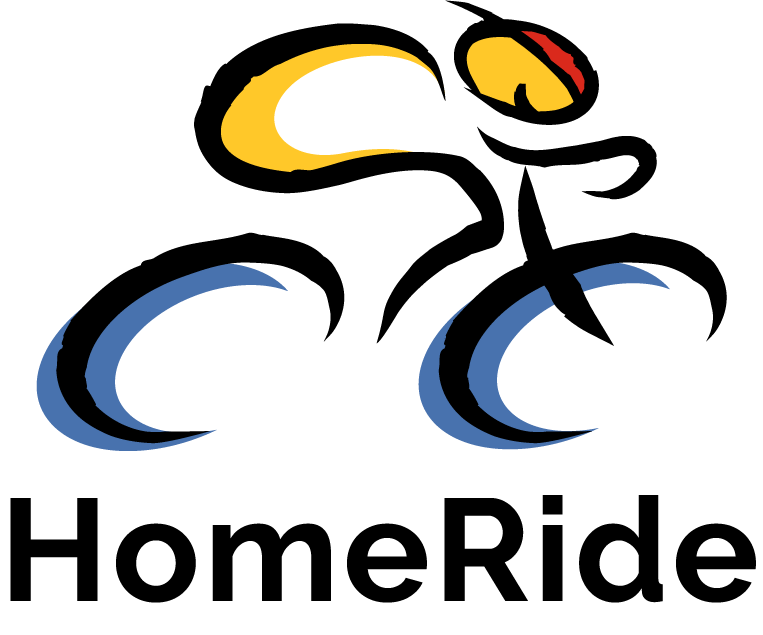 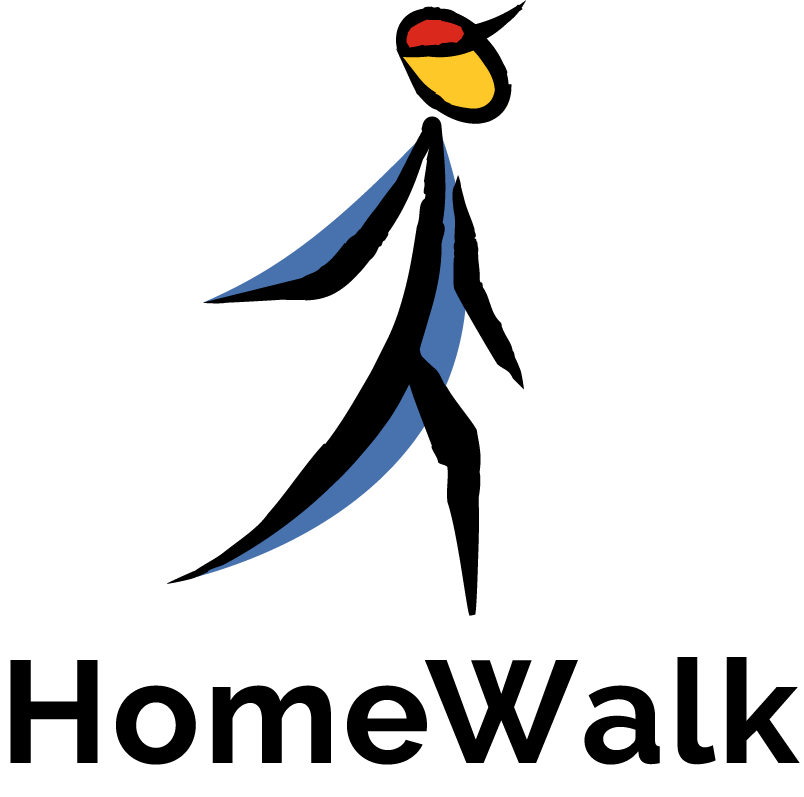 TRAINING
Train je pech 
Lekke band  - extra materiaal mee
Schoen kapot, veters kapot – extra veters mee, 2e paar schoenen mee?
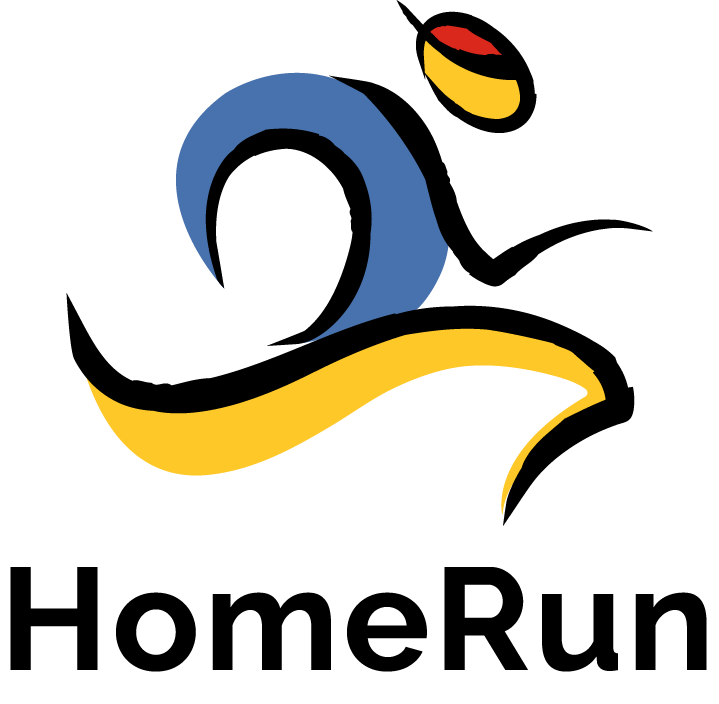 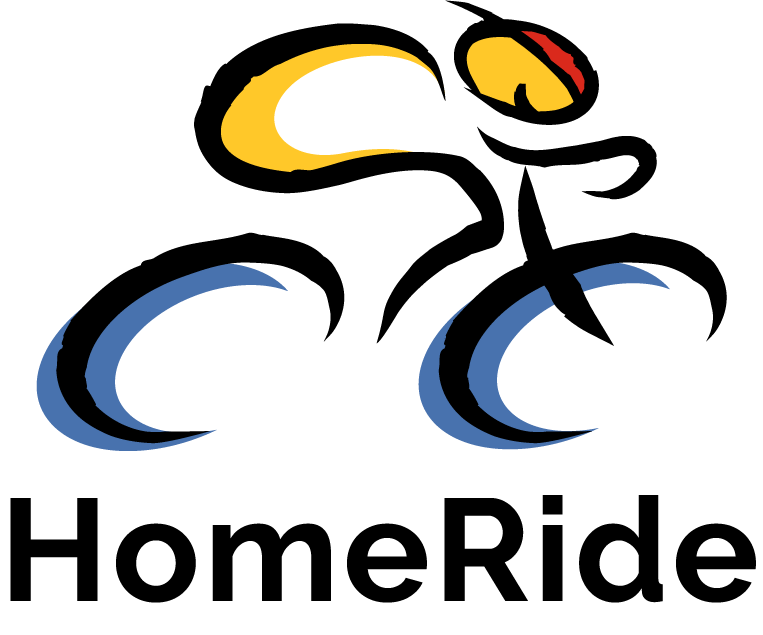 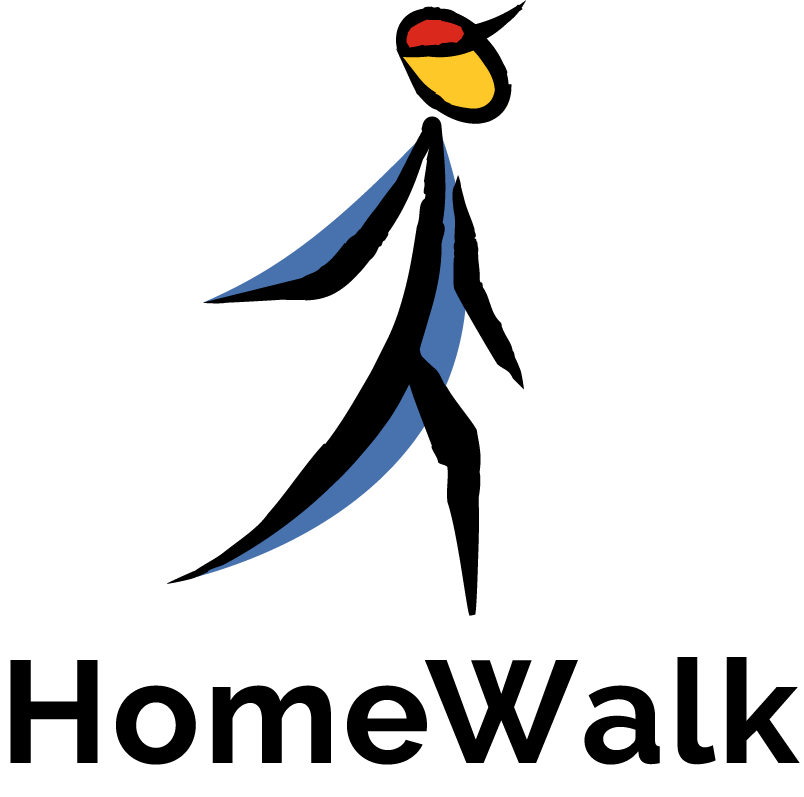 TRAINING
“Succes hebben kost altijd tijd, falen niet”
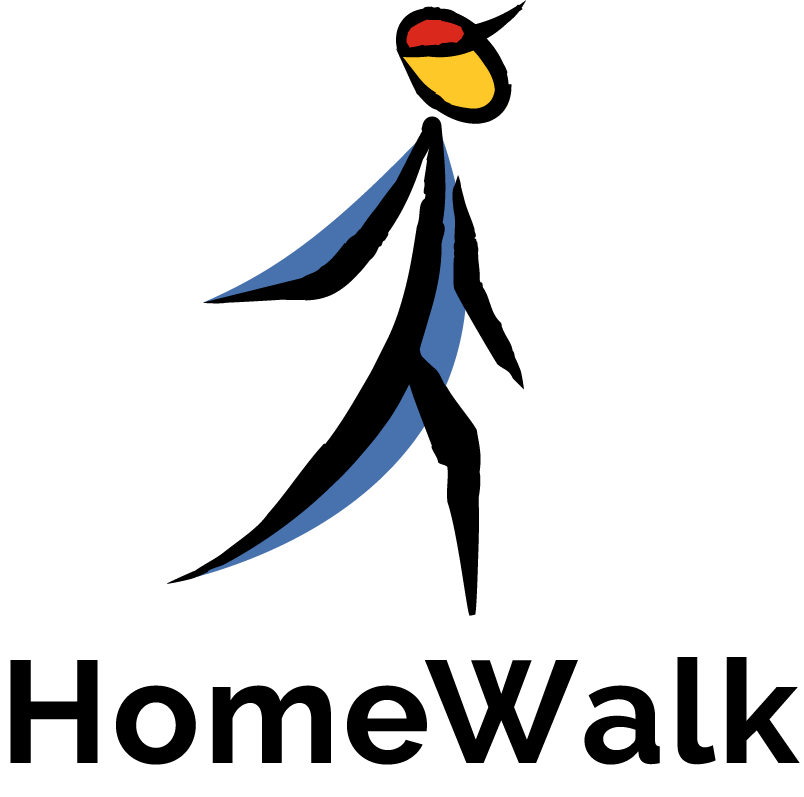 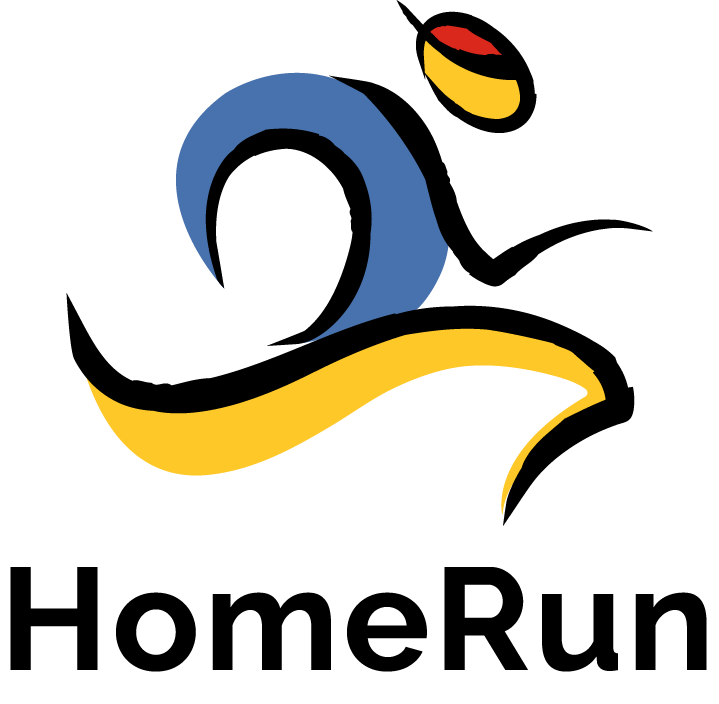 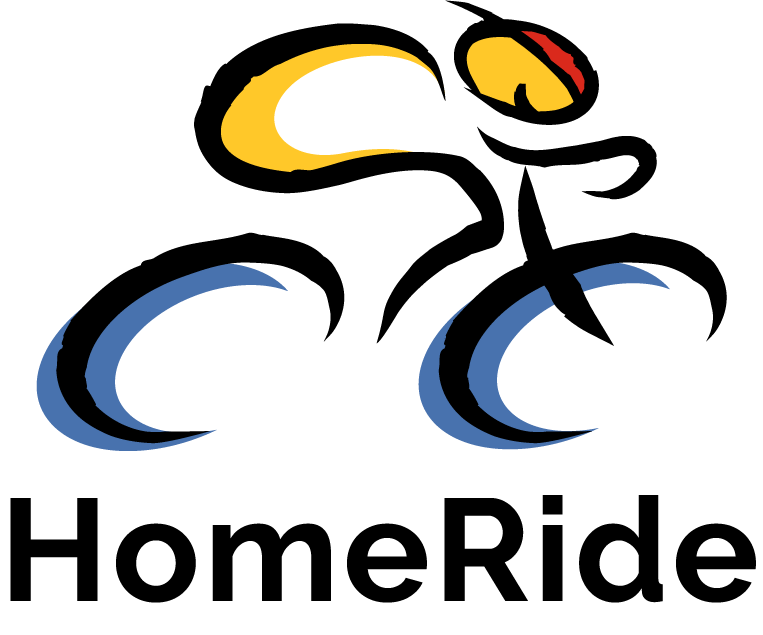 TRAINING
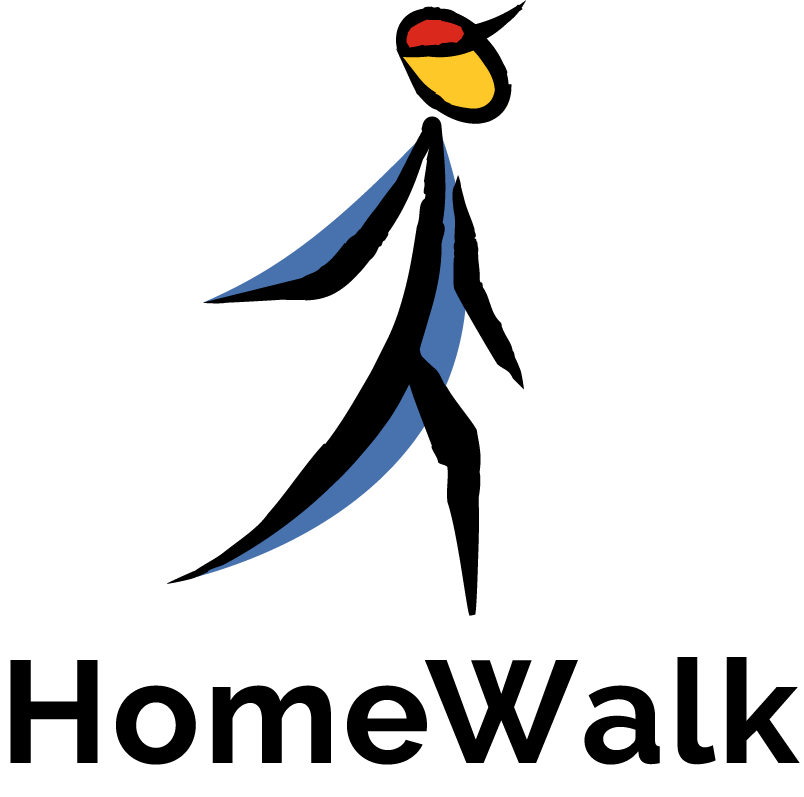 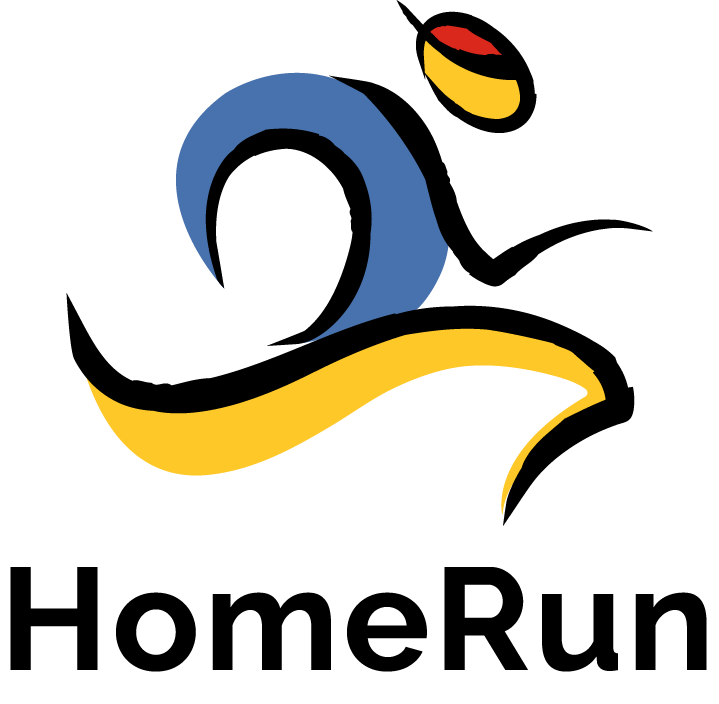 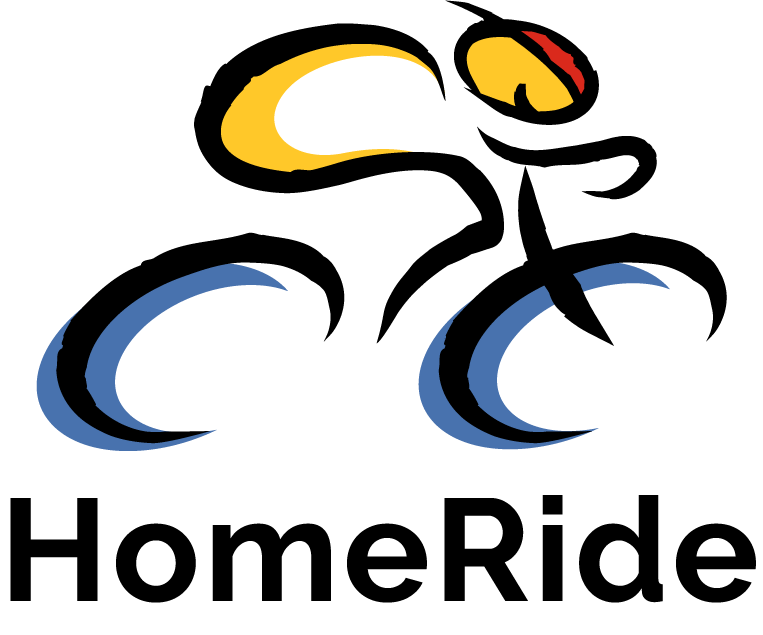 Jus in de benen
Lekke benen
Flanellen benen
TRAINING
FOUTJES
TIPS
ADVIES
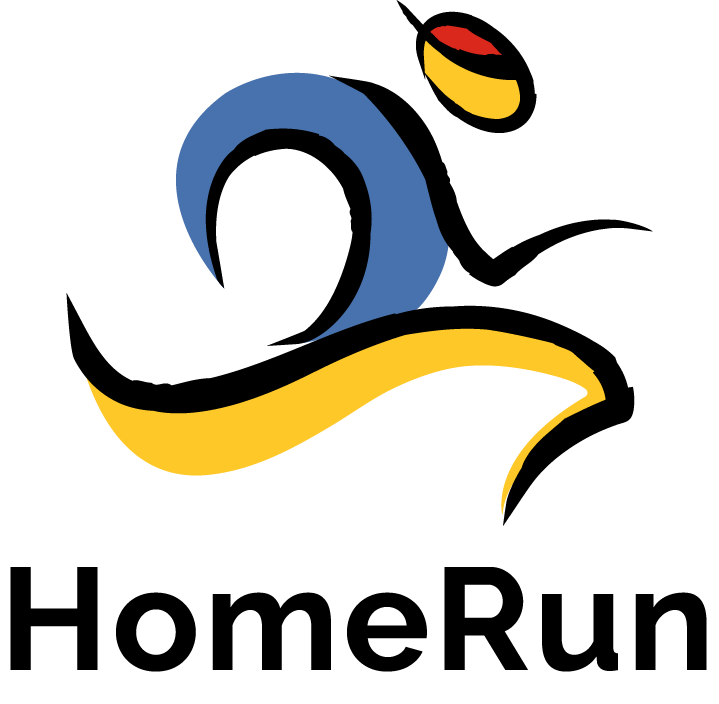 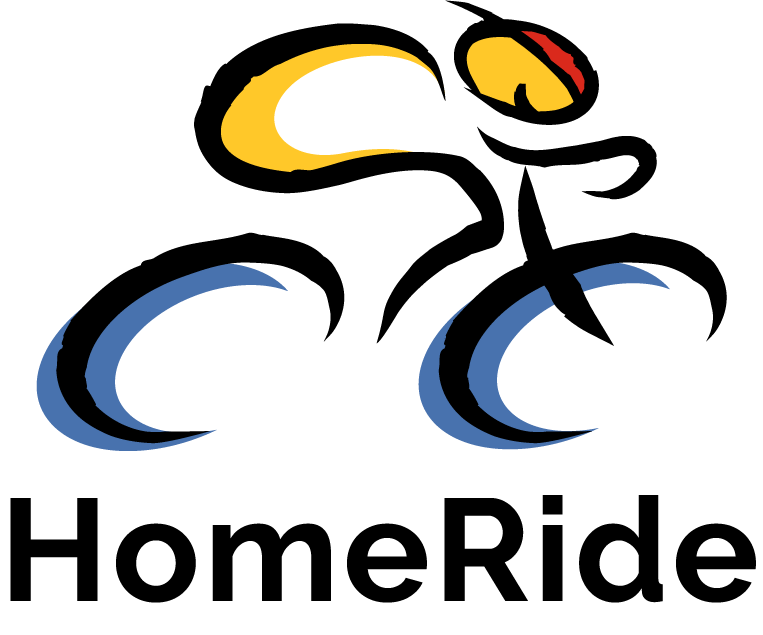 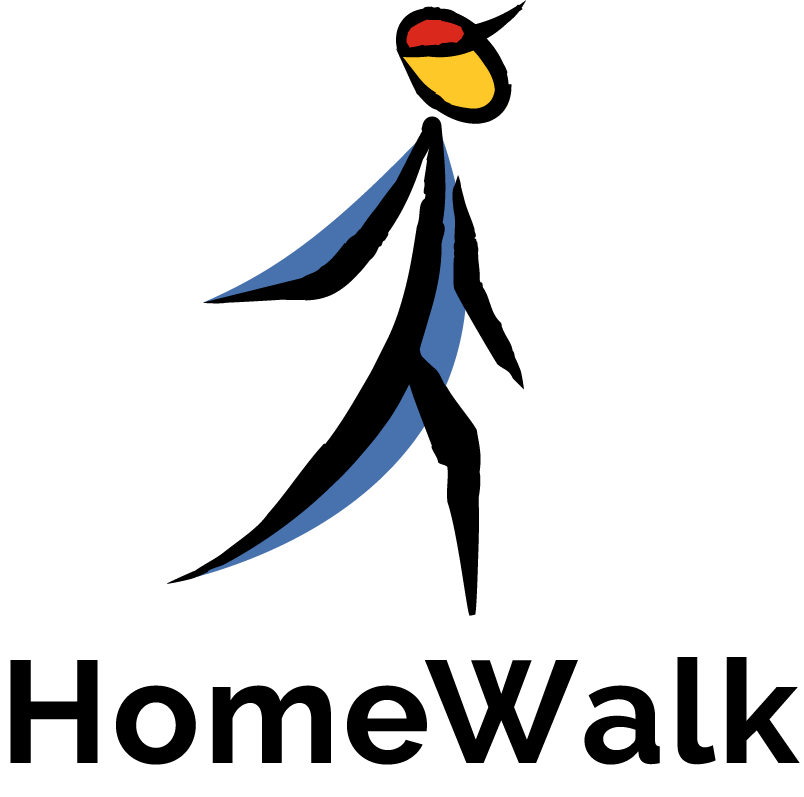 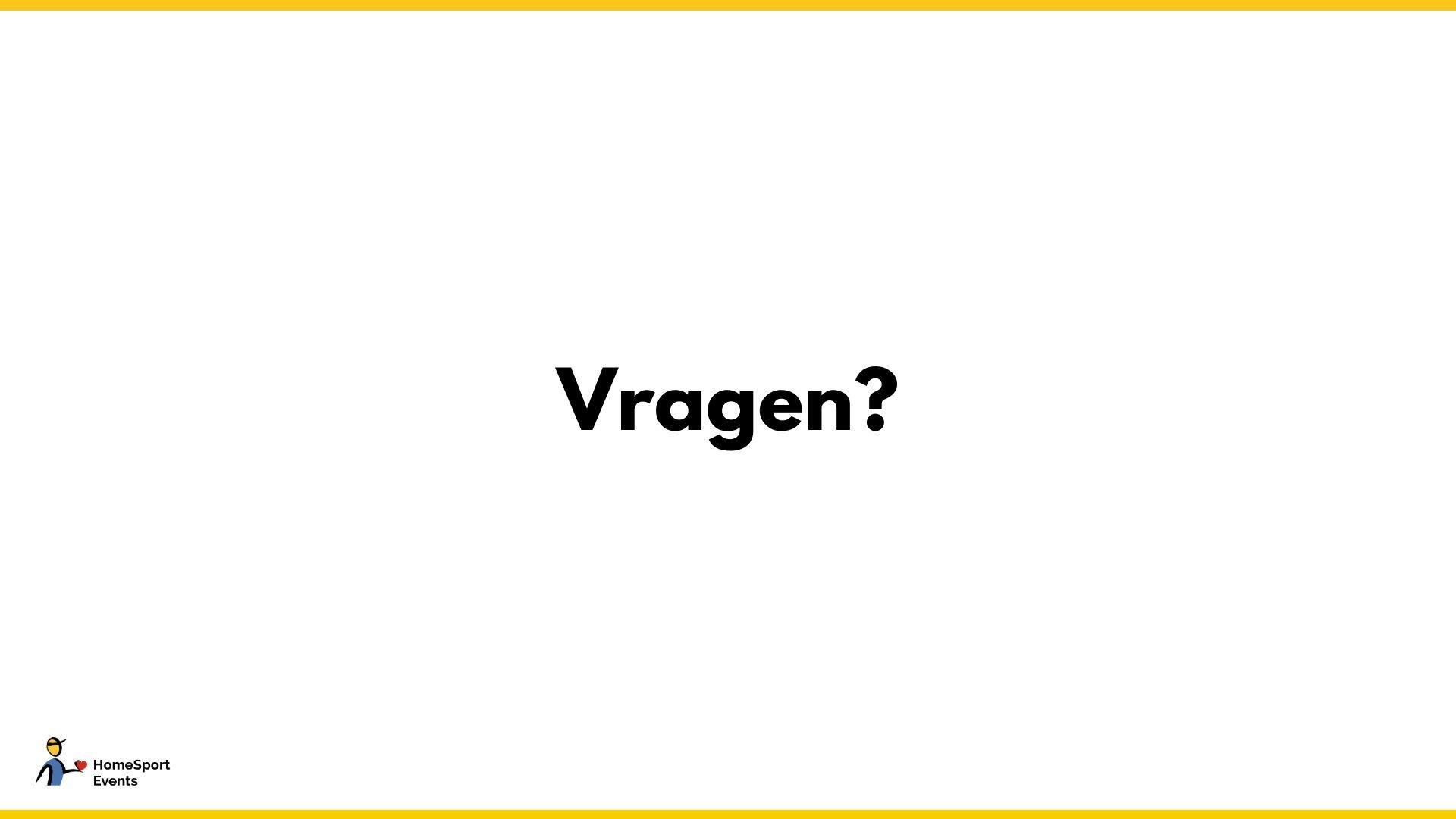 CHECK NOG EENS…
HANDIGE DOCS:
ONLINE GIDS:
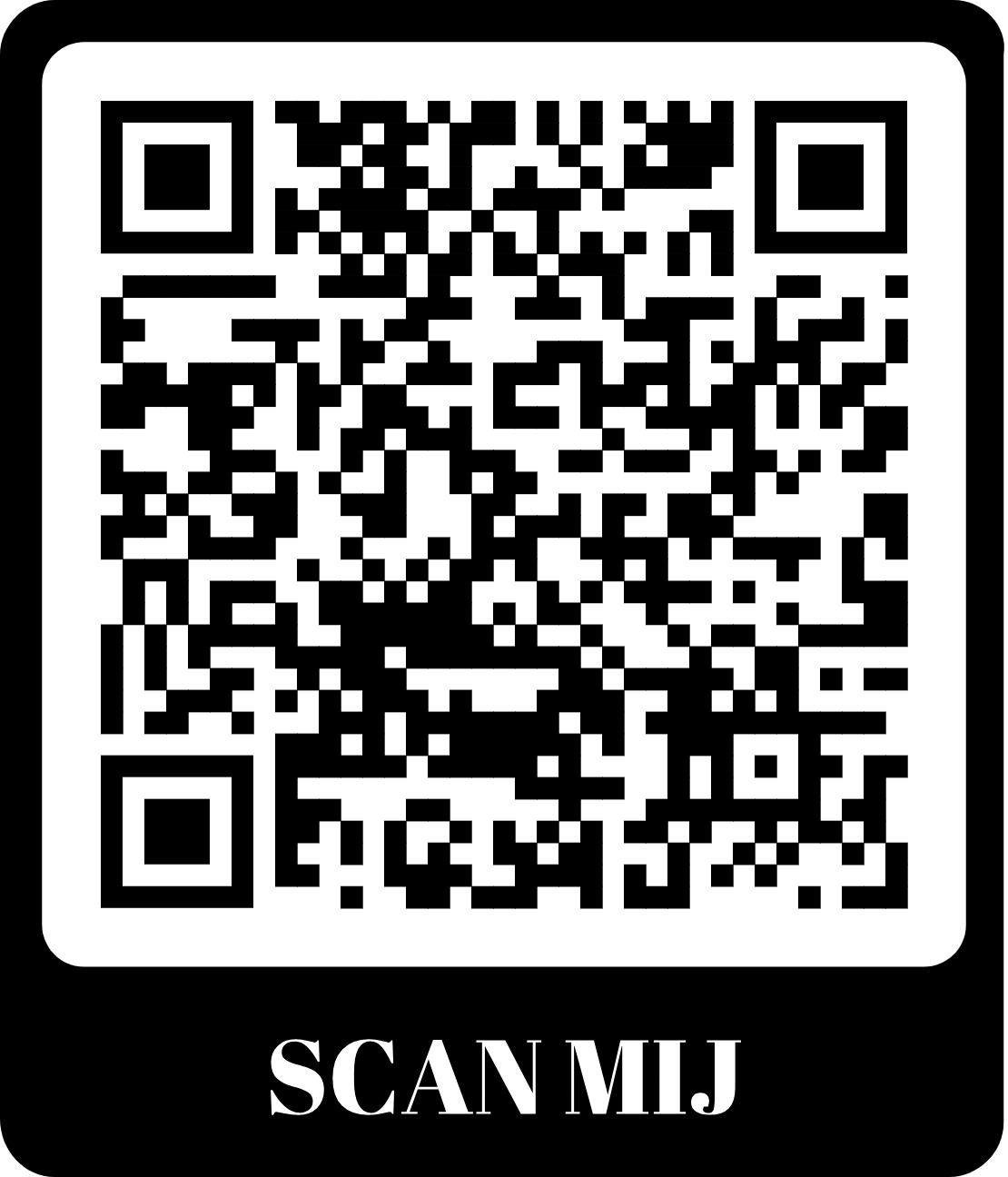 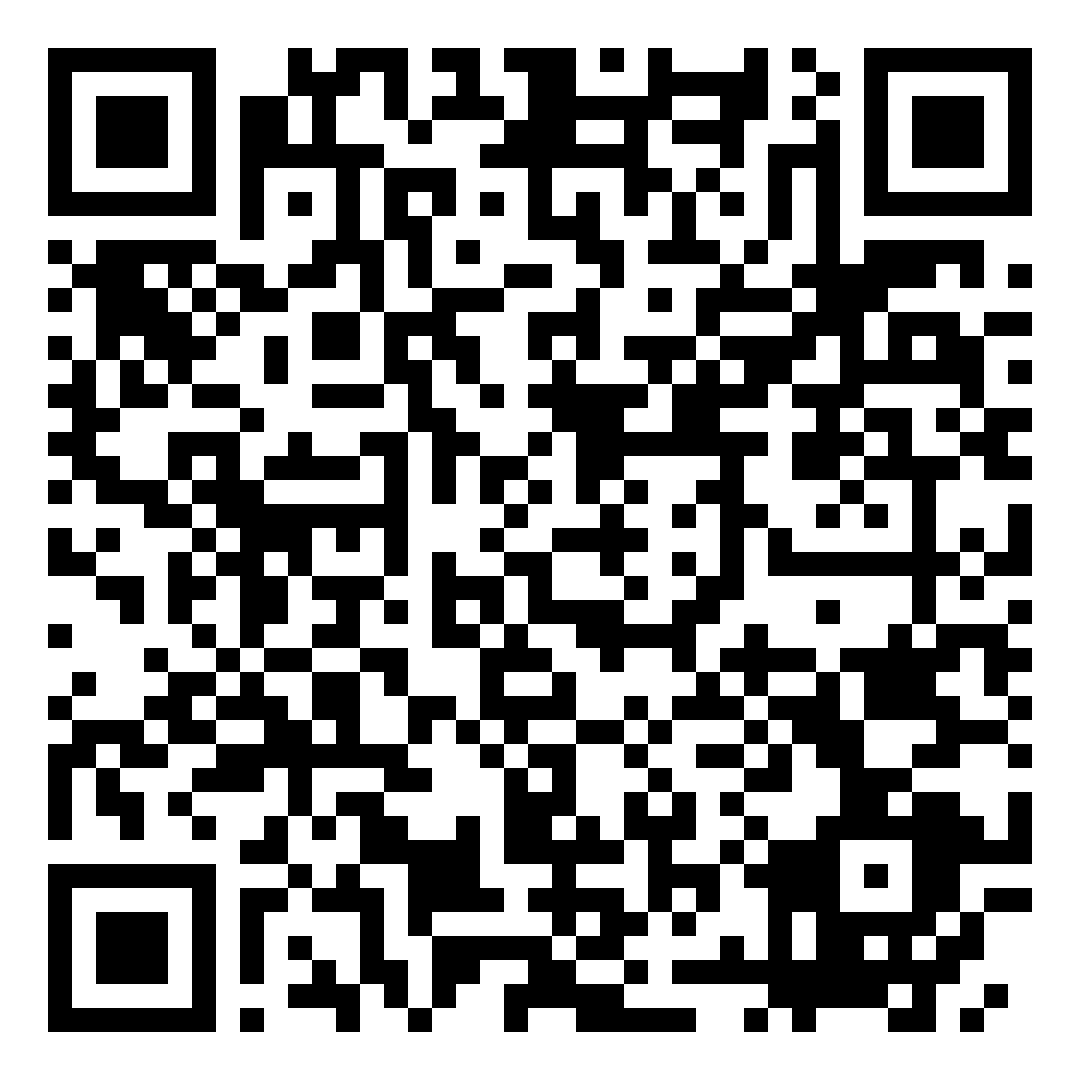 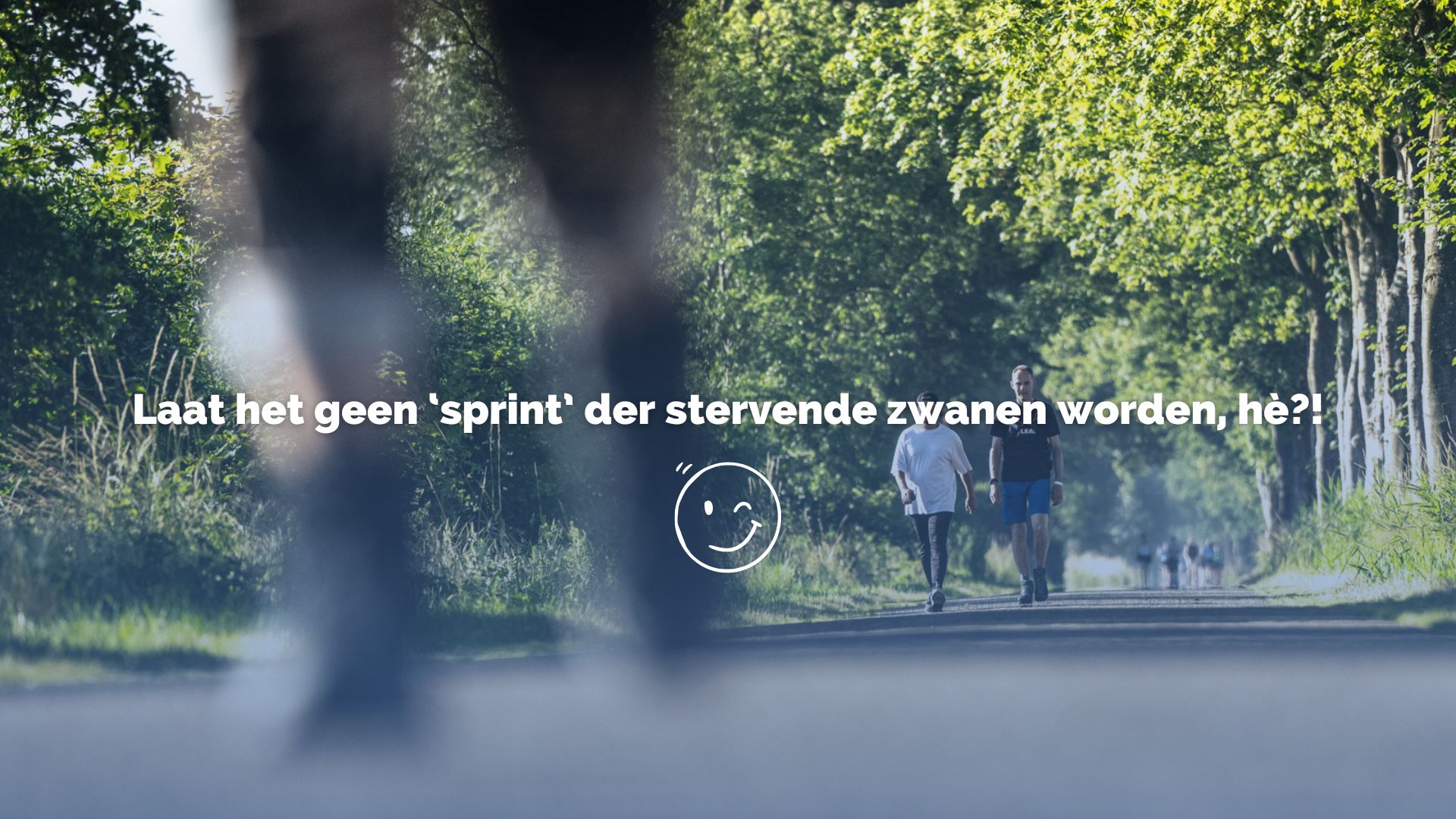 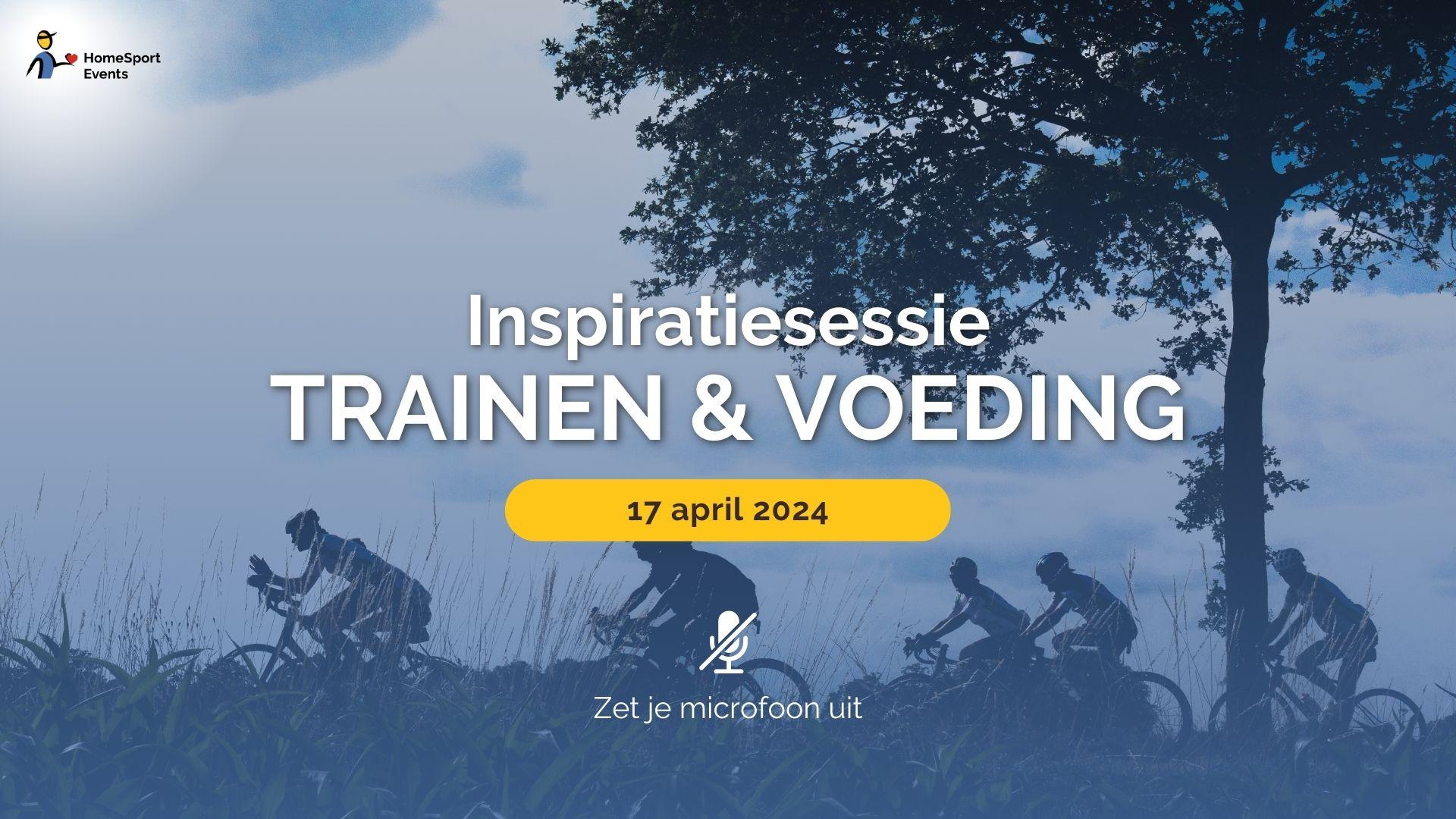 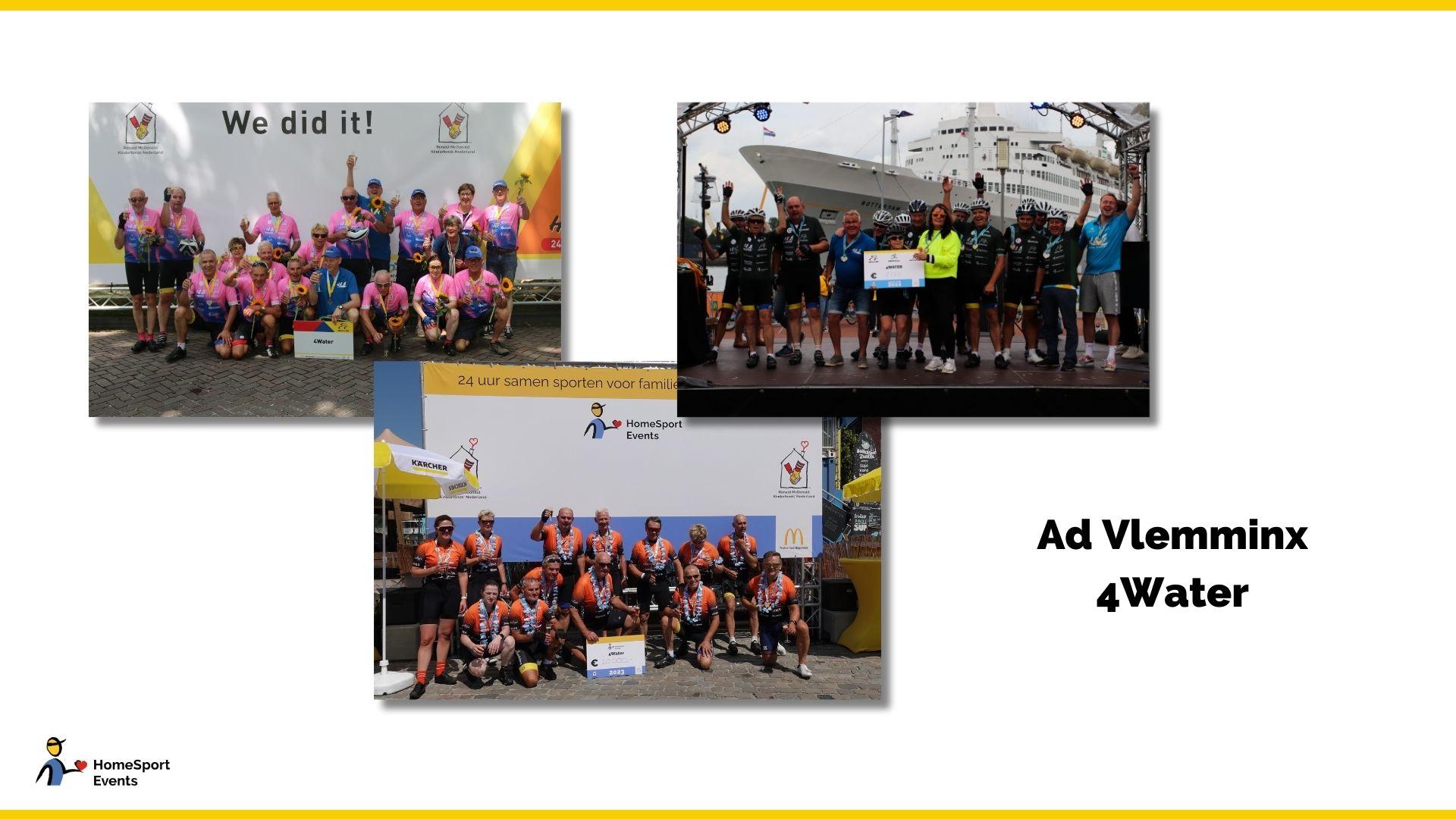 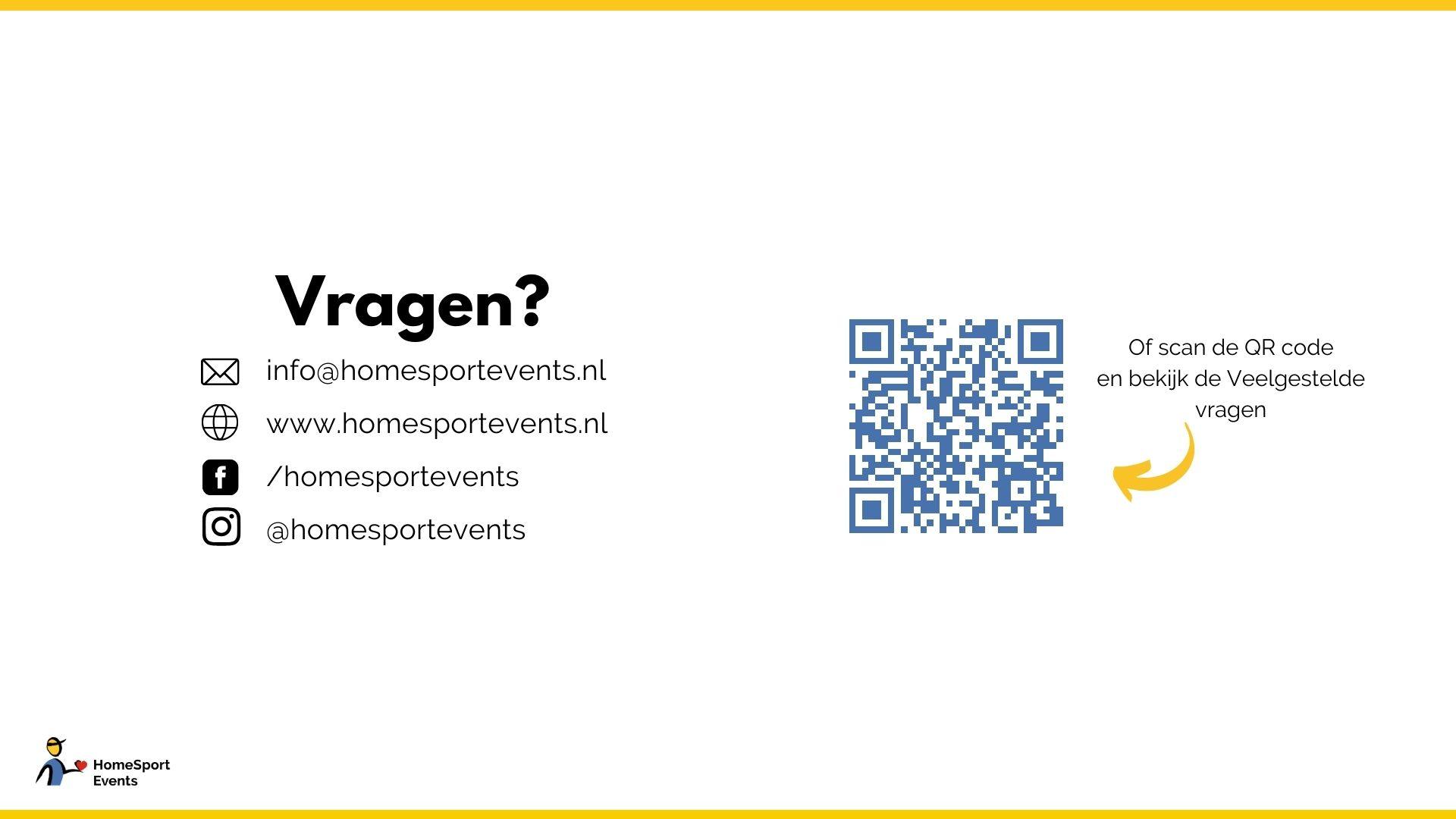